SARC user day 2023
Workshop Probabilistic Damage Stability with PIAS
Douwe Plukkel
[Speaker Notes: Welcome
Douwe Plukkel, over 15 years of experience with probdam
And I was asked to give this presentation]
Probabilistic Damage Stability
Topics:
2
13-5-2023
[Speaker Notes: Increased cmplexity leading to longer calculation times.    What is the cause and how to deal with this?

Tips en trics     subjects based on     commonly asked questions,       recent developments.    Beginners and more experienced

Q&A  If a question arises related to the subject i am discussing,  shoot.   If not this is your moment]
Probabilistic Damage Stability
Topics:

Increased complexity of probabilistic damage stability and calculation times.
3
14-5-2023
[Speaker Notes: Increased cmplexity leading to longer calculation times.    What is the cause and how to deal with this?

Tips en trics     subjects based on     commonly asked questions,       recent developments.    Beginners and more experienced

Q&A  If a question arises related to the subject i am discussing,  shoot.   If not this is your moment]
Probabilistic Damage Stability
Topics:

Increased complexity of probabilistic damage stability and calculation times. 

Tips and Tricks
4
14-5-2023
[Speaker Notes: Increased cmplexity leading to longer calculation times.    What is the cause and how to deal with this?

Tips en trics     subjects based on     commonly asked questions,       recent developments.    Beginners and more experienced

Q&A  If a question arises related to the subject i am discussing,  shoot.   If not this is your moment]
Probabilistic Damage Stability
Topics:

Increased complexity of probabilistic damage stability and calculation times. 

Tips and Tricks

Q&A
5
14-5-2023
[Speaker Notes: Increased cmplexity leading to longer calculation times.    What is the cause and how to deal with this?

Tips en trics     subjects based on     commonly asked questions,       recent developments.    Beginners and more experienced

Q&A  If a question arises related to the subject i am discussing,  shoot.   If not this is your moment]
Probabilistic Damage Stability
If questions arise during this workshop, please feel free to ask during the presentation if the question is related to the subject I am discussing.


If the questions are not related to the current subject feel free to ask them in the Q&A section after my presentation and I will see if I can answer them straight away or that we will come back on this.

After this SARC-day, I will send a summary of this workshop, including your questions and answers.
6
14-5-2023
[Speaker Notes: Increased cmplexity leading to longer calculation times.    What is the cause and how to deal with this?

Tips en trics     subjects based on     commonly asked questions,       recent developments.    Beginners and more experienced

Q&A  If a question arises related to the subject i am discussing,  shoot.   If not this is your moment]
Increased complexity and calculation times.
Increased complexity and calculation times.
Coming from SOLAS 1992, the SOLAS 2009 already meant more aspects to be calculated, thus increased calculation times.
8
13-5-2023
Increased complexity and calculation times.
Coming from SOLAS 1992, the SOLAS 2009 already meant more aspects to be calculated, thus increased calculation times.

Although the regulations of the SOLAS 2009 (2014 and 2020) haven’t changed much, we all experience longer calculation times.
9
14-5-2023
Increased complexity and calculation times.
Coming from SOLAS 1992, the SOLAS 2009 already meant more aspects to be calculated, thus increased calculation times.

Although the regulations of the SOLAS 2009 (2014 and 2020) haven’t changed much, we all experience longer calculation times.

How is that possible?
10
14-5-2023
Increased complexity and calculation times.
Coming from SOLAS 1992, the SOLAS 2009 already meant more aspects to be calculated, thus increased calculation times.

Although the regulations of the SOLAS 2009 (2014 and 2020) haven’t changed much, we all experience longer calculation times.

How is that possible?

Implementation and interpretations of the regulations have become more and more strict. Not only by the Classification Societies, but also by our customers and of course here at SARC.
11
14-5-2023
Increased complexity and calculation times
Example: Progressive flooding
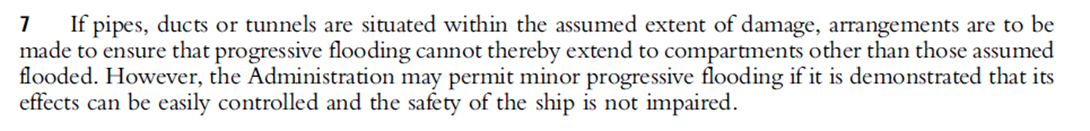 12
13-5-2023
Increased complexity and calculation times
Example: Progressive flooding
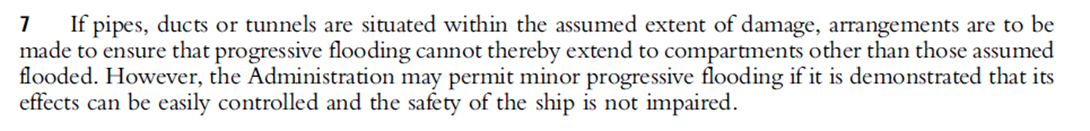 In the past it was generally accepted that a major ballast water pipe was considered but other small pipes (e.g., F.O. piping which connects F.O. tanks with each other through the overflow tank) were ‘permitted’ without having to demonstrate the effects.
13
14-5-2023
Increased complexity and calculation times
Other examples:

It was allowed to calculate the stability only ‘to the side of heel’, now the stability must be calculated to both PS and SB.
14
13-5-2023
Increased complexity and calculation times
Other examples:

It was allowed to calculate the stability only ‘to the side of heel’, now the stability must be calculated to both PS and SB.

Minor damages were considered in a coarse manner.
15
14-5-2023
Increased complexity and calculation times
Other examples:

It was allowed to calculate the stability only ‘to the side of heel’, now the stability must be calculated to both PS and SB.

Minor damages were considered in a coarse manner.

Now we have more advanced ship designs leading to:
16
14-5-2023
Increased complexity and calculation times
Other examples:

It was allowed to calculate the stability only ‘to the side of heel’, now the stability must be calculated to both PS and SB.

Minor damages were considered in a coarse manner.

Now we have more advanced ship designs leading to:
Asymmetrical models (need to calculate both SB and PS).
17
14-5-2023
Increased complexity and calculation times
Other examples:

It was allowed to calculate the stability only ‘to the side of heel’, now the stability must be calculated to both PS and SB.

Minor damages were considered in a coarse manner.

Now we have more advanced ship designs leading to:
Asymmetrical models (need to calculate both SB and PS).
Sloped bulkheads, added hull forms etc.
18
14-5-2023
Increased complexity and calculation times
Other examples:

It was allowed to calculate the stability only ‘to the side of heel’, now the stability must be calculated to both PS and SB.

Minor damages were considered in a coarse manner.

Now we have more advanced ship designs leading to:
Asymmetrical models (need to calculate both SB and PS).
Sloped bulkheads, added hull forms etc.
More detailed drawings are available (which cannot be ignored).
19
14-5-2023
Increased complexity and calculation times
Effect:
20
13-5-2023
Increased complexity and calculation times
Effect:

Calculations get more complicated.
21
14-5-2023
Increased complexity and calculation times
Effect:

Calculations get more complicated.

Lower attained index.
22
14-5-2023
Increased complexity and calculation times
Effect:

Calculations get more complicated.

Lower attained index.

The designer must take extra effort in order to gain back the loss in the attained index, by calculation more damage cases, more iterations etc.
23
14-5-2023
Increased complexity and calculation times
Effect:

Calculations get more complicated.

Lower attained index.

The designer must take extra effort in order to gain back the loss in the attained index, by calculation more damage cases, more iterations etc.

More detailed PIAS models (more frames, frame points, etc.)
24
14-5-2023
Increased complexity and calculation times
Effect:

Calculations get more complicated.

Lower attained index.

The designer must take extra effort in order to gain back the loss in the attained index, by calculation more damage cases, more iterations etc.

More detailed PIAS models (more frames, frame points, etc.)

All leading to increased calculating time and effort.
25
14-5-2023
Increased complexity and calculation times
Since we are not only developing software, but we also use it, we are facing the same issues as you. 

Luckily, we are lazy people, so we try to keep up and develop new functionalities and mechanisms to be able to calculate these aspects and reduce the time one have to spend on it him/herself.

Let the computer do the hard and boring work.
26
13-5-2023
Increased complexity and calculation times
What have we done to make life easier?
27
13-5-2023
Increased complexity and calculation times
What have we done to make life easier?

Ability to define more complex compartment connections.
28
13-5-2023
Increased complexity and calculation times
What have we done to make life easier?

Ability to define more complex compartment connections.

Calculation of (damage) stability to both SB and PS.
29
13-5-2023
Increased complexity and calculation times
What have we done to make life easier?

Ability to define more complex compartment connections.

Calculation of (damage) stability to both SB and PS.

(more advanced) automatic generation of minor damages (higher sub-damages).
30
13-5-2023
Increased complexity and calculation times
What have we done to make life easier?

Ability to define more complex compartment connections.

Calculation of (damage) stability to both SB and PS.

(more advanced) automatic generation of minor damages (higher sub-damages).

Intermediate results can now be reached within PIAS without the need to browse and open the PD0-file with a text editor.
31
13-5-2023
Increased complexity and calculation times
What have we done to make life easier?

Ability to define more complex compartment connections.

Calculation of (damage) stability to both SB and PS.

(more advanced) automatic generation of minor damages (higher sub-damages).

Intermediate results can now be reached within PIAS without the need to browse and open the PD0-file with a text editor.

Most of this has been developed as free ‘updates’
32
13-5-2023
Increased complexity and calculation times
This has led to enhanced accuracy but unfortunately also longer calculation times. 
So, what have we done to reduce calculation times?
33
13-5-2023
Increased complexity and calculation times
This has led to enhanced accuracy but unfortunately also longer calculation times. 
So, what have we done to reduce calculation times?

Multi-threaded (dual, octo and viginity) calculation of optimizing damage boundaries.
34
13-5-2023
Increased complexity and calculation times
This has led to enhanced accuracy but unfortunately also longer calculation times. 
So, what have we done to reduce calculation times?

Multi-threaded (dual, octo and viginity) calculation of optimizing damage boundaries.

Chronology of calculations.
35
13-5-2023
[Speaker Notes: Start with optimizing the damage boundaries of larger complex damages to make good use of multi threading]
Increased complexity and calculation times
This has led to enhanced accuracy but unfortunately also longer calculation times. 
So, what have we done to reduce calculation times?

Multi-threaded (dual, octo and viginity) calculation of optimizing damage boundaries.

Chronology of calculations.

Multi threaded calculation of stability (general).
36
13-5-2023
Increased complexity and calculation times
Aspects that (likely) have to be considered in the (near) future.
37
13-5-2023
Increased complexity and calculation times
Aspects that (likely) have to be considered in the (near) future.

More detailed ‘progressive flooding’ calculations.
38
13-5-2023
Increased complexity and calculation times
Aspects that (likely) have to be considered in the (near) future.

More detailed ‘progressive flooding’ calculations.
Progressive flooding including time calculation.
39
13-5-2023
Increased complexity and calculation times
Aspects that (likely) have to be considered in the (near) future.

More detailed ‘progressive flooding’ calculations.
Progressive flooding including time calculation.
Calculation of pressure heights of pipes and closing devices.
40
13-5-2023
Increased complexity and calculation times
Aspects that (likely) have to be considered in the (near) future.

More detailed ‘progressive flooding’ calculations.
Progressive flooding including time calculation.
Calculation of pressure heights of pipes and closing devices.
More detailed calculations for ‘cross-flooding calculations’.
41
13-5-2023
[Speaker Notes: A subject that has raisen in the last year and last two weeks]
Increased complexity and calculation times
Aspects that (likely) have to be considered in the (near) future.

More detailed ‘progressive flooding’ calculations.
Progressive flooding including time calculation.
Calculation of pressure heights of pipes and closing devices.
More detailed calculations for ‘cross-flooding calculations’.
Not only calculation of cross-flooding times for a selection of critical damage cases but all damage cases with a cross-flooding arrangement.
42
13-5-2023
[Speaker Notes: A couple of years ago a simple check on cross-flooding between two compartments was sufficient,

Then a selection  of critical cases was demeonstrated and recently, ALL damage cases with a cross-flooding arramngements have to be dealt with]
Increased complexity and calculation times
Aspects that (likely) have to be considered in the (near) future.

More detailed ‘progressive flooding’ calculations.
Progressive flooding including time calculation.
Calculation of pressure heights of pipes and closing devices.
More detailed calculations for ‘cross-flooding calculations’.
Not only calculation of cross-flooding times for a selection of critical damage cases but all damage cases with a cross-flooding arrangement.
Not only calculation of cross-flooding at the start and end of cross-flooding, but also intermediate stages of cross-flooding have to be calculated, including the calculation of the intermediate si values.
43
13-5-2023
Increased complexity and calculation times
At the moment this means extensive ‘manual’ labor to calculate this. The ‘Piping’ module, which we are developing, will be the answer to ‘automatically’ take these aspects into account on a detailed level.
44
13-5-2023
Increased complexity and calculation times
At the moment this means extensive ‘manual’ labor to calculate this. The ‘Piping’ module, which we are developing, will be the answer to ‘automatically’ take these aspects into account on a detailed level.

Now in it’s testing-fase.
45
14-5-2023
Increased complexity and calculation times
At the moment this means extensive ‘manual’ labor to calculate this. The ‘Piping’ module, which we are developing, will be the answer to ‘automatically’ take these aspects into account on a detailed level.

Now in it’s testing-fase.

New features keep on coming to be added due to recent comments (such as calculating si values in intermediate stages).
46
14-5-2023
Increased complexity and calculation times
At the moment this means extensive ‘manual’ labor to calculate this. The ‘Piping’ module, which we are developing, will be the answer to ‘automatically’ take these aspects into account on a detailed level.

Now in it’s testing-fase.

New features keep on coming to be added due to recent comments (such as calculating si values in intermediate stages).

This module will be a major step forward.
47
14-5-2023
Increased complexity and calculation times
Since we are making software not only for our own use but also for you, we are interested in your experiences on increased complexity of probabilistic damage stability.
48
14-5-2023
Increased complexity and calculation times
Since we are making software not only for our own use but also for you, we are interested in your experiences on increased complexity of probabilistic damage stability.

Do you face problems like the ones mentioned earlier?
49
14-5-2023
Increased complexity and calculation times
Since we are making software not only for our own use but also for you, we are interested in your experiences on increased complexity of probabilistic damage stability.

Do you face problems like the ones mentioned earlier?
What are these problems?
50
14-5-2023
Increased complexity and calculation times
Since we are making software not only for our own use but also for you, we are interested in your experiences on increased complexity of probabilistic damage stability.

Do you face problems like the ones mentioned earlier?
What are these problems?
How do you deal with these problems?
51
14-5-2023
Increased complexity and calculation times
Since we are making software not only for our own use but also for you, we are interested in your experiences on increased complexity of probabilistic damage stability.

Do you face problems like the ones mentioned earlier?
What are these problems?
How do you deal with these problems?
What could there be done to solve these problems?

It is important to let us know. We want PIAS to be able to calculate what is needed.
52
14-5-2023
Increased complexity and calculation times
Since developments like the ‘Piping’ module will also lead to longer calculation times, we are always trying to find ways to speed up the calculations and to automate the process as much as possible.
53
13-5-2023
Increased complexity and calculation times
Future developments to deal with the increasing calculation times.
54
14-5-2023
Increased complexity and calculation times
Future developments to deal with the increasing calculation times.

SARC is exploring the possibilities to:

Combining calculation of SB and PS and additional trims, in ‘one-go’.
55
13-5-2023
Increased complexity and calculation times
Future developments to deal with the increasing calculation times.

SARC is exploring the possibilities to:

Combining calculation of SB and PS and additional trims, in ‘one-go’.

Possibility to (re-)calculate only one draft (e.g. in case of A<0,7R).
56
13-5-2023
Increased complexity and calculation times
Future developments to deal with the increasing calculation times.

SARC is exploring the possibilities to:

Combining calculation of SB and PS and additional trims, in ‘one-go’.

Possibility to (re-)calculate only one draft (e.g. in case of A<0,7R).

Showing ‘A’ during calculations and implementing a setting which stops the calculation as soon as the required index is reached.
57
13-5-2023
Increased complexity and calculation times
Future developments to deal with the increasing calculation times.

SARC is exploring the possibilities to:

Combining calculation of SB and PS and additional trims, in ‘one-go’.

Possibility to (re-)calculate only one draft (e.g. in case of A<0,7R).

Showing ‘A’ during calculations and implementing a setting which stops the calculation as soon as the required index is reached.

Storing the intermediate results to be printed, when using the ‘Re-use of unmodified results from former calculations’.
58
13-5-2023
[Speaker Notes: Uitleggen wat the ‘Re-use of unmodified results from former calculations’ inhoud]
Increased complexity and calculation times
Again, we would like to hear from you!


Do you have suggestions to speed up calculation times?
59
14-5-2023
Increased complexity and calculation times
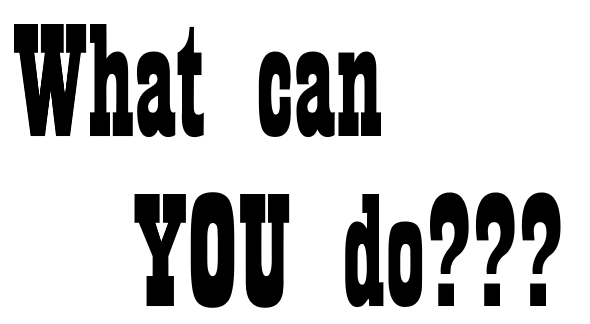 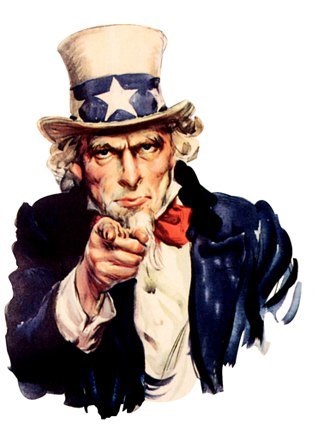 60
13-5-2023
Increased complexity and calculation times
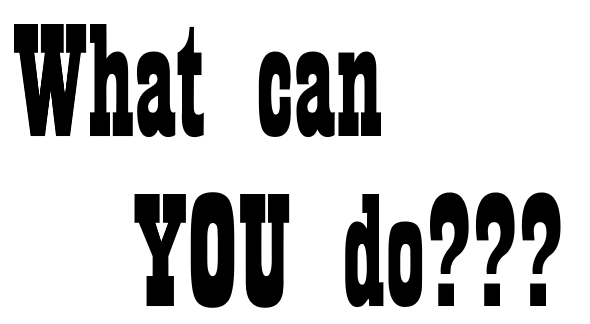 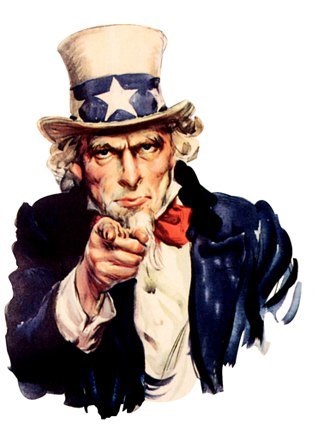 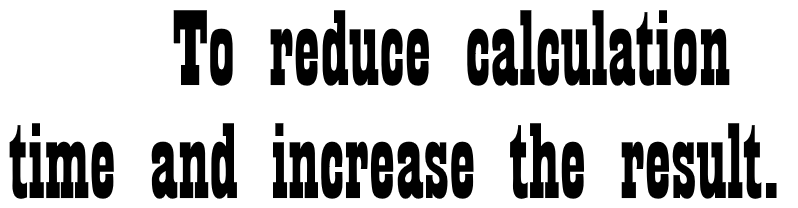 61
13-5-2023
Increased complexity and calculation times
What can you do to reduce calculation times and increase the result? 

Make sure that all input data is correct. (more in the T&T)
62
13-5-2023
Increased complexity and calculation times
What can you do to reduce calculation times and increase the result? 

Make sure that all input data is correct. (more in the T&T)

Don’t ‘guess’ which G’M-values are needed. (more in the T&T).
63
13-5-2023
Increased complexity and calculation times
What can you do to reduce calculation times and increase the result? 

Make sure that all input data is correct. (more in the T&T)

Don’t ‘guess’ which G’M-values are needed. (more in the T&T).

Avoid added hull forms and external defined compartments!!
64
13-5-2023
Increased complexity and calculation times
Avoid added hull forms and external defined compartments!!

Determining damage boundaries based on coordinates of compartments is fast. There are only a few distinct coordinates which form the boundaries of a compartment.
65
14-5-2023
Increased complexity and calculation times
Avoid added hull forms and external defined compartments!!

Determining damage boundaries based on coordinates of compartments is fast. There are only a few distinct coordinates which form the boundaries of a compartment

External defined compartments have a lot more coordinates which need to be considered to determine the damage boundaries.
66
14-5-2023
Increased complexity and calculation times
Avoid added hull forms and external defined compartments!!

Determining damage boundaries based on coordinates of compartments is fast. There are only a few distinct coordinates which form the boundaries of a compartment

External defined compartments have a lot more coordinates which need to be considered to determine the damage boundaries.

Consider to re-model the PIAS-model without external defined compartments and added hull forms for probabilistic damage stability calculations.
67
14-5-2023
Increased complexity and calculation times
Avoid added hull forms and external defined compartments!!

Determining damage boundaries based on coordinates of compartments is fast. There are only a few distinct coordinates which form the boundaries of a compartment

External defined compartments have a lot more coordinates which need to be considered to determine the damage boundaries.

Consider to re-model the PIAS-model without external defined compartments and added hull forms.

With this, we reduced the calculation time from over a week to a day.
68
14-5-2023
Increased complexity and calculation times
What can you do to reduce calculation times and increase the result? 

Make sure that all input data is correct. (more in the T&T)

Don’t ‘guess’ which G’M-values are needed. (more in the T&T).

Avoid added hull forms and external defined compartments!!

Use the ‘Re-use of unmodified results from former calculations’ functionality.
69
13-5-2023
Increased complexity and calculation times
‘Re-use of unmodified results from former calculations’.

In order to increase the computation speed, this functionality stores quite some results of former calculations in memory. These can be re-used in subsequent calculations.
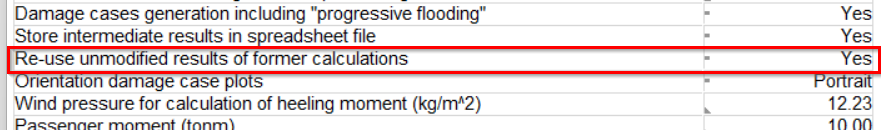 70
14-5-2023
Increased complexity and calculation times
‘Re-use of unmodified results from former calculations’.

In order to increase the computation speed, this functionality stores quite some results of former calculations in memory. These can be re-used in subsequent calculations.

When this option is used, and PIAS uses the results of former calculations this will be mentioned in the intermediate calculation data. When you require complete intermediate data, this option should not be used or:
71
14-5-2023
Increased complexity and calculation times
‘Re-use of unmodified results from former calculations’.

In order to increase the computation speed, this functionality stores quite some results of former calculations in memory. These can be re-used in subsequent calculations.

When this option is used, and PIAS uses the results of former calculations this will be mentioned in the intermediate calculation data. When you require complete intermediate data, this option should not be used or:

The results of former calculations can be removed explicitly with the ‘Remove all results of former calculations’ functionality.
72
14-5-2023
Increased complexity and calculation times
‘Re-use of unmodified results from former calculations’.

In order to increase the computation speed, this functionality stores quite some results of former calculations in memory. These can be re-used in subsequent calculations.

When this option is used, and PIAS uses the results of former calculations this will be mentioned in the intermediate calculation data. When you require complete intermediate data, this option should not be used or:

The results of former calculations can also be removed explicitlywith the ‘Remove all results of former calculations’ functionality.
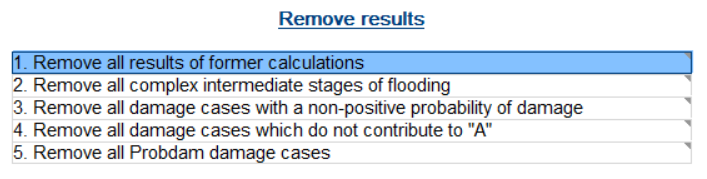 73
14-5-2023
Increased complexity and calculation times
What can you do to reduce calculation times and increase the result? 

Make sure that all input data is correct. (more in the T&T)

Don’t ‘guess’ which G’M-values are needed. (more in the T&T).

Avoid added hull forms and external defined compartments!!

Use the ‘Re-use of unmodified results from former calculations’ functionality. 

Don’t start with too many compartment damages. You can easily add damages later. (more in the T&T).
74
13-5-2023
Increased complexity and calculation times
What can you do…? (Continued)

Preferably: Install the codemeter, files and program-files locally at a dedicated fast computer used for probabilistic damage stability.
75
13-5-2023
Increased complexity and calculation times
What can you do…? (Continued)

Preferably: Install the codemeter, files and program-files locally at a dedicated fast computer used for probabilistic damage stability.

Turn-off Windows updates!
76
13-5-2023
Increased complexity and calculation times
What can you do…? (Continued)

Preferably: Install the codemeter, files and program-files locally at a dedicated fast computer used for probabilistic damage stability.

Turn-off Windows updates!

Try multi-threading (on dedicated hardware).
77
13-5-2023
Increased complexity and calculation times
What can you do…? (Continued)

Preferably: Install the codemeter, files and program-files locally at a dedicated fast computer used for probabilistic damage stability.

Turn-off Windows updates!

Try multi-threading (on dedicated hardware). 

When you have the need to perform multiple calculations in a short term, you can rent additional temporary ‘Probdam’, and/or ‘Multi-threading’ licenses or consult SARC for extra calculation capacity.
78
13-5-2023
Increased complexity and calculation times
What can you do…? (Continued)

Try the ‘Numerical integration method’ for probabilistic damage calculations. (More in the T&T).
79
13-5-2023
Increased complexity and calculation times
What can you do…? (Continued)

Try the ‘Numerical integration method’ for probabilistic damage calculations. (More in the T&T).

Easier to implement.
Faster.
More accurate.
Less arbitrary.
Less equations and prescriptions.
80
14-5-2023
Increased complexity and calculation times
What can you do…? (Continued)

Try the ‘Numerical integration method’ for probabilistic damage calculations. (More in the T&T).

Easier to implement.
Faster.
More accurate.
Less arbitrary.
Less equations and prescriptions.

Unfortunately, not (yet) commonly used and accepted.
81
14-5-2023
Increased complexity and calculation times
End of the topic: Increased complexity and calculation times. 

Before we continue with the Tips & Tricks section

Questions?
82
14-5-2023
Tips & Tricks.
Tips & Tricks
We haven’t received questions or topics for this part of the presentation on beforehand. If you do have questions, please raise them now so perhaps I can answer them.
84
13-5-2023
Tips & Tricks
The following Tips & Tricks are based on:
85
14-5-2023
Tips & Tricks
The following Tips & Tricks are based on:

Commonly asked questions.
86
13-5-2023
Tips & Tricks
The following Tips & Tricks are based on:

Commonly asked questions.

Recent developments.
87
13-5-2023
Tips & Tricks
The following Tips & Tricks are based on:

Commonly asked questions.

Recent developments.

Things I sometimes see users getting wrong.
88
13-5-2023
Tips & Tricks
The following Tips & Tricks are based on:

Commonly asked questions.

Recent developments.

Things I sometimes see users getting wrong.

‘Basics’ but important enough to discuss.
89
13-5-2023
Tips & Tricks
The following Tips & Tricks are based on:

Commonly asked questions.

Recent developments.

Things I sometimes see users getting wrong.

‘Basics’ but important enough to discuss.

Our own experience, not being said the only truth.
90
13-5-2023
Tips & Tricks
The selection of topics I would like to discuss are:

Preparations:

‘Hulldef’.

‘Layout’.

‘Loading’.

And details of:

‘Prodam’
91
14-5-2023
Tips & Tricks
‘Hulldef’
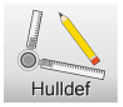 92
13-5-2023
Tips & Tricks
‘Hulldef’

Particulars for SOLAS chapter 2, Part B1.
Subdivision length.
Fore and aft station.
Permeability.
93
13-5-2023
Tips & Tricks
‘Hulldef’

Particulars for SOLAS chapter 2, Part B1.
Subdivision length.
Fore and aft station.
Permeability.

Vertical escape hatches.
94
13-5-2023
Tips & Tricks: ‘Hulldef’
Particulars for SOLAS chapter 2, Part B1
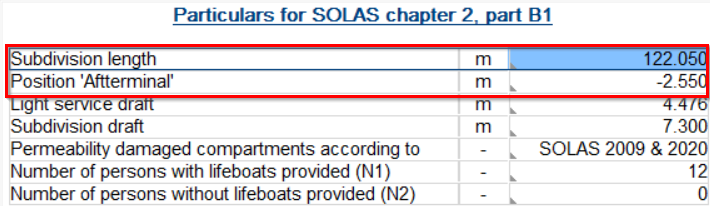 95
13-5-2023
Tips & Tricks: ‘Hulldef’
Particulars for SOLAS chapter 2, Part B1, Subdivision length
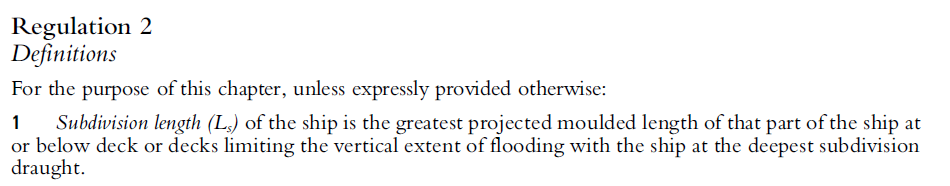 96
13-5-2023
Tips & Tricks: ‘Hulldef’
Particulars for SOLAS chapter 2, Part B1, Fore and aft station.


Define the position of the most aftward station (Ls) and make sure you have defined a frame at this position.
97
13-5-2023
Tips & Tricks: ‘Hulldef’
Particulars for SOLAS chapter 2, Part B1, Fore and aft station.


Define the position of the most aftward station (Ls) and make sure you have defined a frame at this position.

Make sure you also define the most forward frame at Ls.
98
13-5-2023
Tips & Tricks: ‘Hulldef’
Particulars for SOLAS chapter 2, Part B1, Fore and aft station.
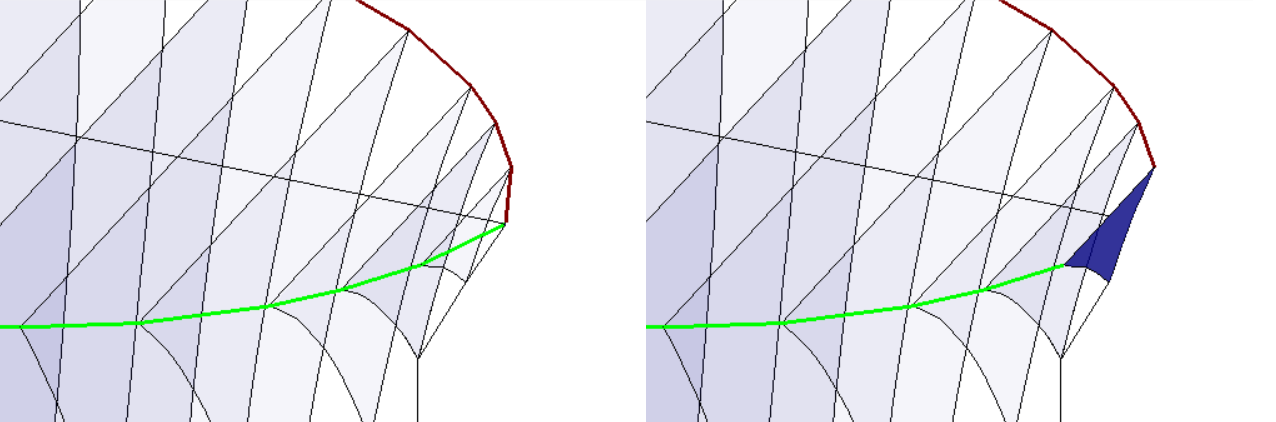 Correct
Incorrect
99
13-5-2023
Tips & Tricks: ‘Hulldef’
Particulars for SOLAS chapter 2, Part B1, Permeabilities.

Only for ‘Loading’ and ‘Hydrotables’, in ‘Probdam’ it is the default
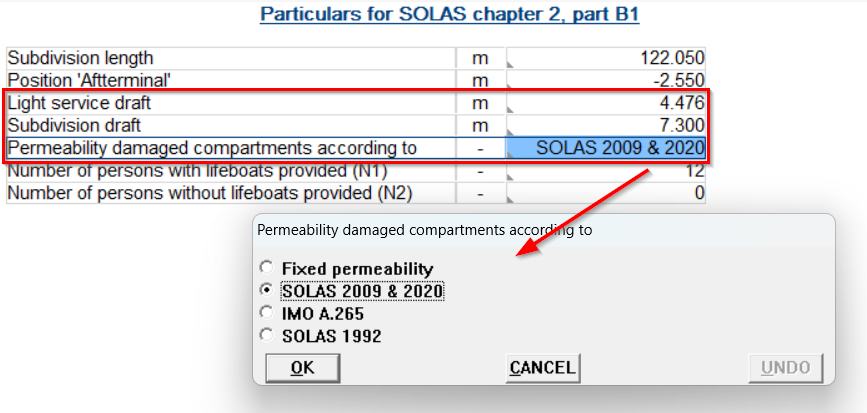 100
13-5-2023
Tips & Tricks: ‘Hulldef’
Particulars for SOLAS chapter 2, Part B1, Permeabilities.

Number of persons with or without lifeboats provided (N1 & N2).
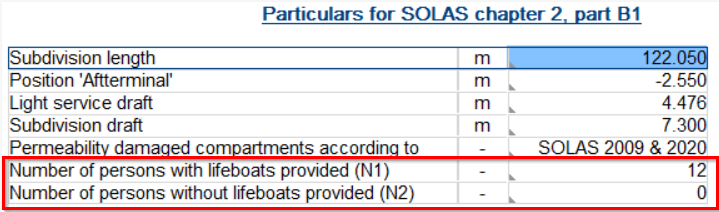 101
13-5-2023
Tips & Tricks: ‘Hulldef’
Special points: ‘Vertical escape hatch’.
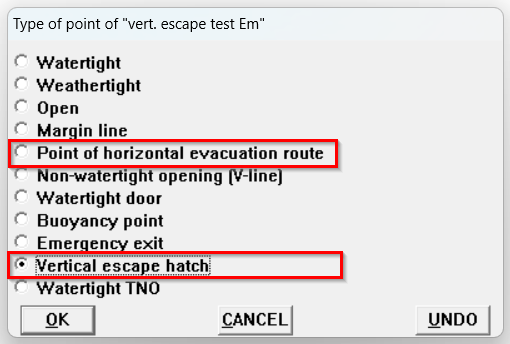 102
13-5-2023
Tips & Tricks: ‘Hulldef’
Special points: ‘Vertical escape hatch’.

In the intermediate results the minimum clearance to evacuation route (horizontal and vertical) is printed.
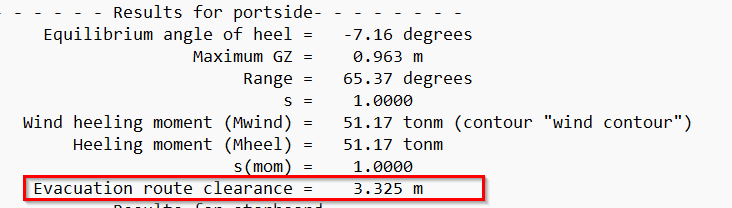 103
13-5-2023
Tips & Tricks
‘Layout’
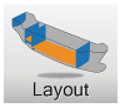 104
13-5-2023
Tips & Tricks
‘Layout’

Make sure you have defined compartments correctly without overlap or missing parts and use the correct permeability.
105
13-5-2023
Tips & Tricks
‘Layout’

Make sure you have defined compartments correctly without overlap or missing parts and use the correct permeability.

View overlapping compartments.
106
14-5-2023
Tips & Tricks
‘Layout’

Make sure you have defined compartments correctly without overlap or missing parts. Use the correct permeability

View overlapping compartments.
Compare internal and external geometry
107
13-5-2023
Tips & Tricks
‘Layout’

Make sure you have defined compartments correctly without overlap or missing parts. Use the correct permeability

View overlapping compartments.
Compare internal and external geometry
Type of space for SOLAS 2009 / 2020 (permeability)
108
13-5-2023
Tips & Tricks: ‘Layout’
Overlap of compartments.
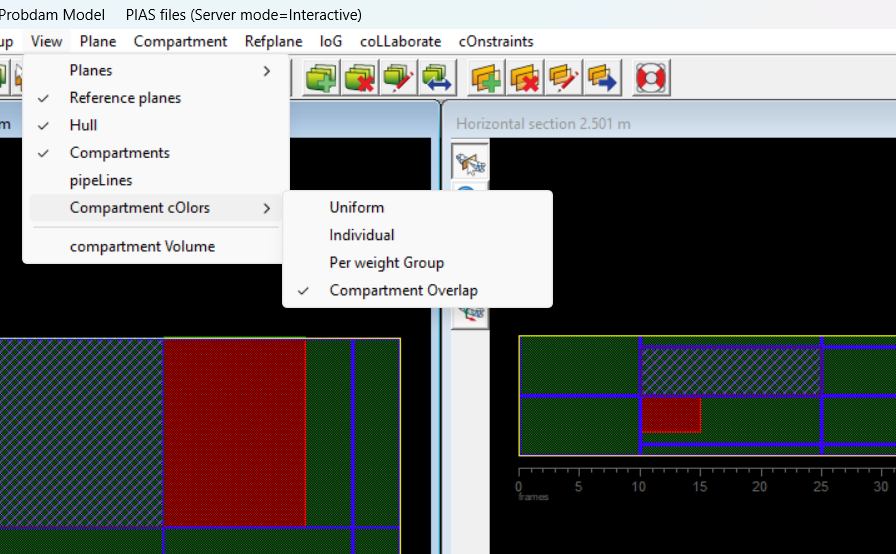 109
13-5-2023
Tips & Tricks: ‘Layout’
Internal and external geometry.
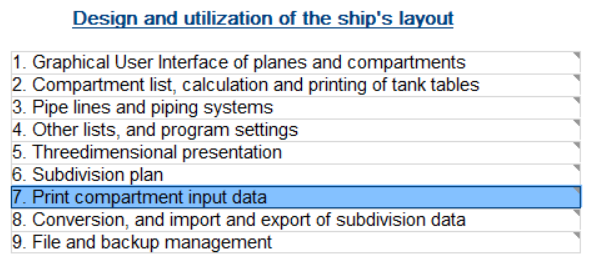 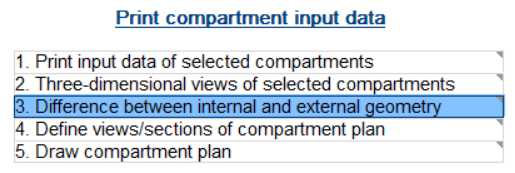 110
13-5-2023
Tips & Tricks: ‘Layout’
Internal and external geometry.
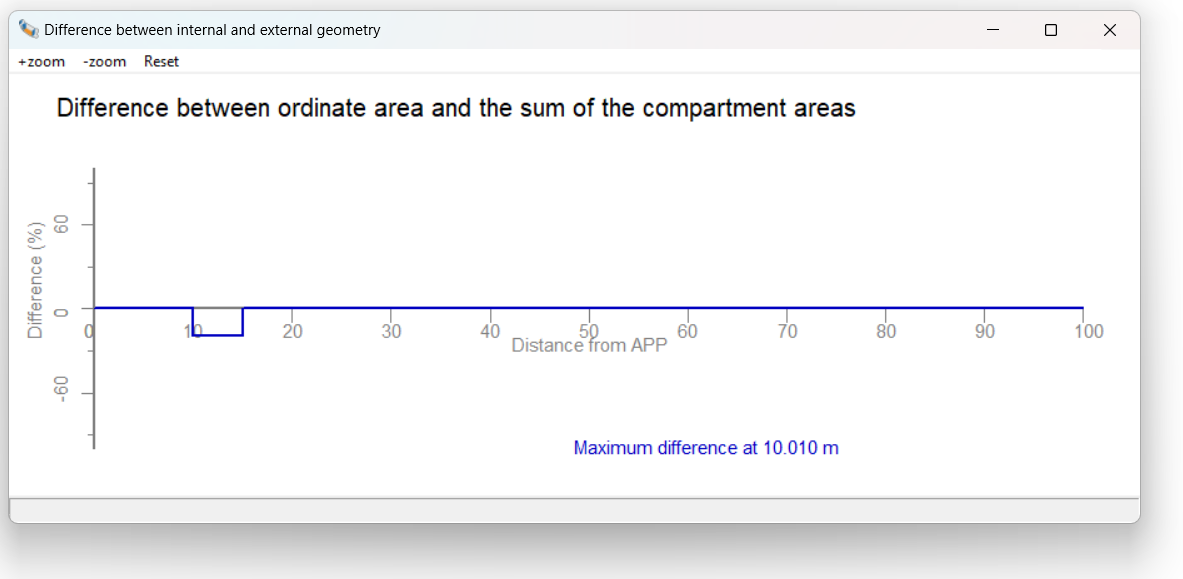 111
13-5-2023
Tips & Tricks: ‘Layout’
Select ‘Type of space SOLAS’ for correct permeability for probabilistic damage stability.
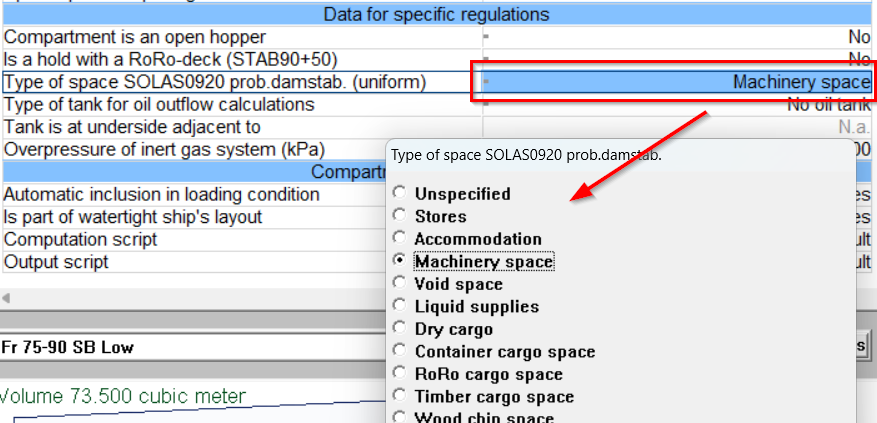 112
13-5-2023
Tips & Tricks: ‘Loading’
‘Loading’
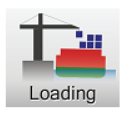 113
13-5-2023
Tips & Tricks: ‘Loading’
‘Loading’

Determining G’M values to be used.
114
13-5-2023
Tips & Tricks: ‘Loading’
‘Loading’

Determining G’M values to be used.
Create Tlight, Tpartial and Tdeepest for investigating certain damage cases.
115
13-5-2023
Tips & Tricks: ‘Loading’
Determining the G’M values to be used.
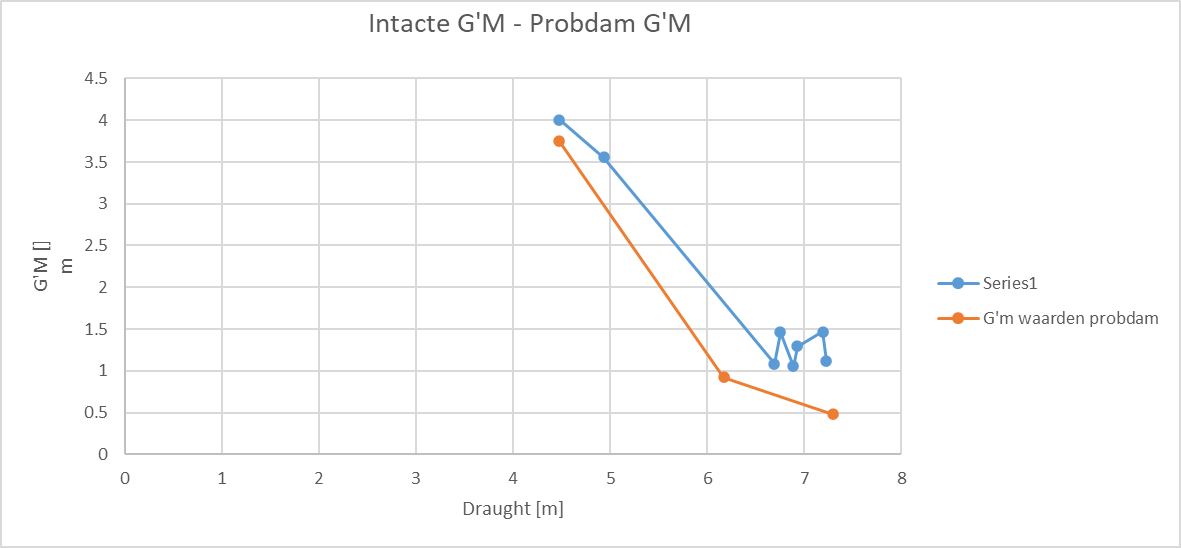 116
13-5-2023
Tips & Tricks: ‘Loading’
Using ‘Advice’ to create Tlight, Tpartial and Tdeepest in Loading for investigating certain damage cases.
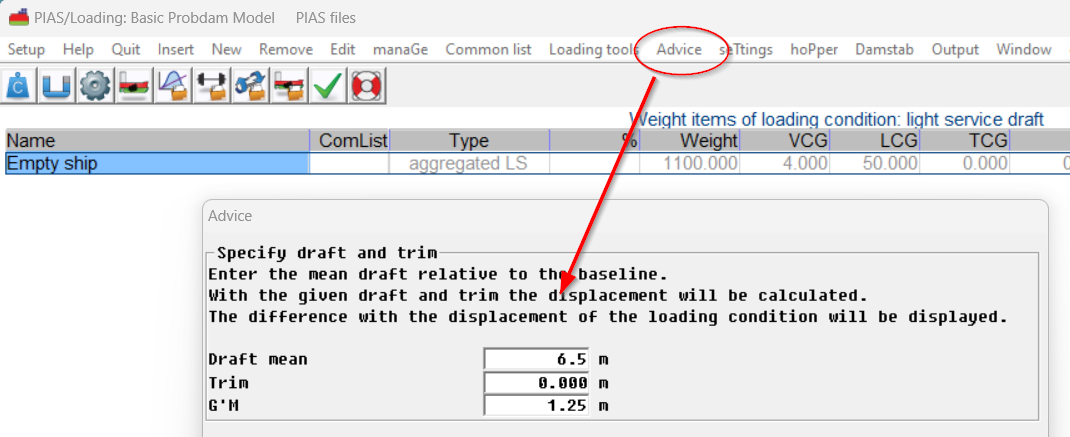 117
13-5-2023
Tips & Tricks
‘Probdam’
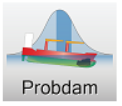 118
13-5-2023
Tips & Tricks
‘Probdam’

Applied regulations.
119
13-5-2023
Tips & Tricks
‘Probdam’

Applied regulations.
Calculation method probability of flooding and configurations.
120
13-5-2023
Tips & Tricks
‘Probdam’

Applied regulations.
Calculation method probability of flooding and configurations.
Setting: ‘Probability of damage never negative’. Yes, or no?
121
13-5-2023
Tips & Tricks
‘Probdam’

Applied regulations.
Calculation method probability of flooding and configurations.
Setting: ‘Probability of damage never negative’. Yes, or no?
Maximum damage length and number of damaged compartments.
122
13-5-2023
Tips & Tricks
‘Probdam’

Applied regulations.
Calculation method probability of flooding and configurations.
Probability of damage never negative. Yes, or no?
Maximum damage length and number of damaged compartments.
Drafts, trims and G’M values.
123
13-5-2023
Tips & Tricks
‘Probdam’

Applied regulations.
Calculation method probability of flooding and configurations.
Probability of damage never negative. Yes, or no?
Maximum damage length and number of damaged compartments.
Drafts, trims and G’M values.
Compartment connections.
124
13-5-2023
Tips & Tricks
‘Probdam’

Applied regulations.
Calculation method probability of flooding and configurations.
Probability of damage never negative. Yes, or no?
Maximum damage length and number of damaged compartments.
Drafts, trims and G’M values.
Compartment connections
New damage cases menu
125
13-5-2023
Tips & Tricks: ‘Probdam’
Applied regulations.
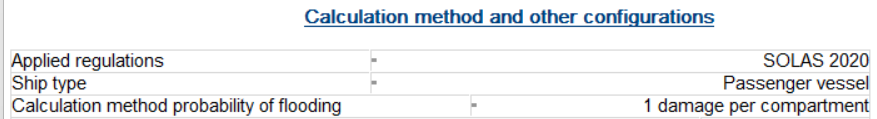 126
13-5-2023
Tips & Tricks: ‘Probdam’
Applied regulations.

Changes

SOLAS 2020.
Most significant change: raise of damage stability requirements for passenger vessels and RoRo vessels.
In case of cross-flooding arrangements for cargo vessels the SOLAS 2020 does now introduce intermediate stages.

SPS-code.
Does not state ‘as amended’ anymore but uses the formula to calculate the required index as used in the SOLAS 2009.
127
13-5-2023
Tips & Tricks: ‘Probdam’
Calculation method probability of flooding.
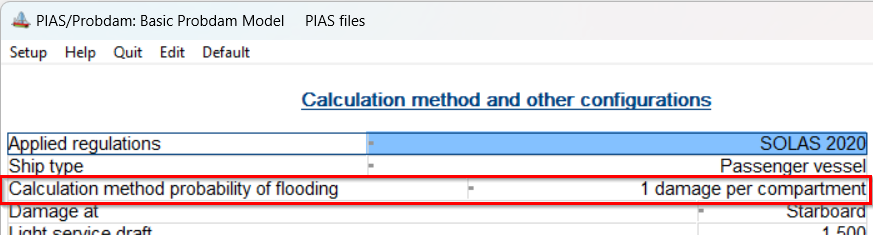 128
14-5-2023
Tips & Tricks: ‘Probdam’
Calculation method probability of flooding.

I would like to give a (simplified) explanation on:

1-damage per zone.
1-damage per (sub)compartment.

And:

Numerical integration method.
129
14-5-2023
Tips & Tricks: ‘Probdam’
Calculation method probability of flooding.

One damage per zone:
A zone, whereas a zone is a portion of the vessel between two longitudinal boundaries (e.g. transverse bulkheads). The use of the zonal concept forces the subdivision model into regularity, thus avoiding certain pitfalls of a more refined subdivision. However, the zone-model is artificial; it is an abstraction of the actual subdivision, and as such will produce a less accurate result.
130
14-5-2023
Tips & Tricks: ‘Probdam’
Calculation method probability of flooding.

One damage per zone:
It is funny to see that the zonal concept is rather popular, although it is not even mentioned in SOLAS 1992 (however, it is mentioned in the explanatory notes). In SOLAS 2009 the terms ‘zone’ and ‘compartment’ are entangled, however, the ‘zone’ is not defined at all.
131
14-5-2023
Tips & Tricks: ‘Probdam’
Calculation method probability of flooding.
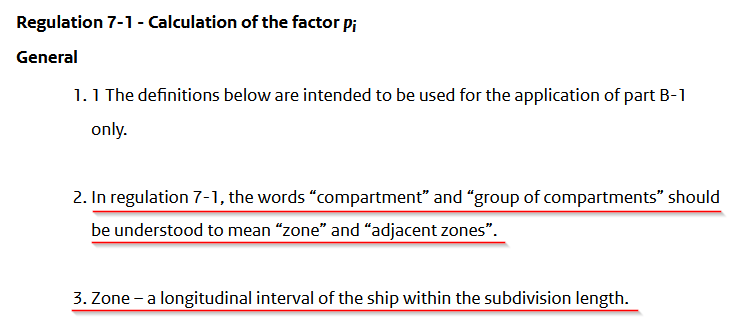 132
14-5-2023
Tips & Tricks: ‘Probdam’
Calculation method probability of flooding.

One damage per zone:

Zonal boundaries must be defined manually.
133
14-5-2023
Tips & Tricks: ‘Probdam’
Calculation method probability of flooding.

One damage per zone:

Zonal boundaries must be defined manually.

In general, this will be a rough layout.
134
14-5-2023
Tips & Tricks: ‘Probdam’
Calculation method probability of flooding.

One damage per (sub)compartment:

With this mechanism, PIAS uses the boundaries of compartments to automatically determine the layout of the vessel.
135
14-5-2023
Tips & Tricks: ‘Probdam’
Calculation method probability of flooding.

One damage per (sub)compartment:

With this mechanism, PIAS uses the boundaries of compartments to automatically determine the layout of the vessel.

If one would define all the boundaries of compartments as zonal boundaries, both mechanisms will have the same result. (more or less)
136
14-5-2023
Tips & Tricks: ‘Probdam’
Calculation method probability of flooding.

Example of one damage per zone:
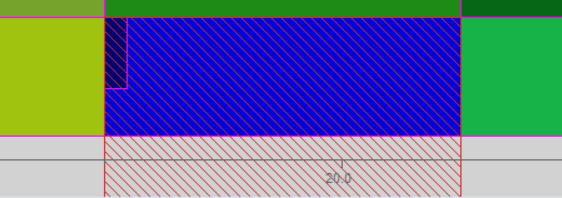 137
14-5-2023
Tips & Tricks: ‘Probdam’
Calculation method probability of flooding.

Example of one damage per compartment (before optimizing damage boundaries:
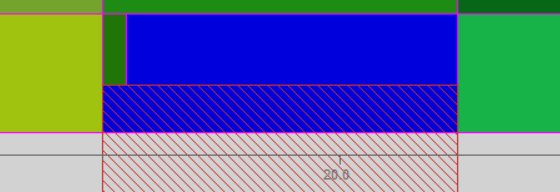 138
14-5-2023
Tips & Tricks: ‘Probdam’
Calculation method probability of flooding.

Example of one damage per compartment (after optimizing damage boundaries:
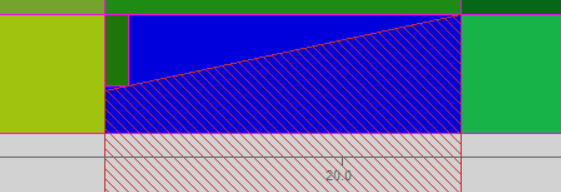 139
14-5-2023
Tips & Tricks: ‘Probdam’
Calculation method probability of flooding.

As you hopefully understand, the one damage per (sub)compartment does not differ much from the zonal method.
140
14-5-2023
Tips & Tricks: ‘Probdam’
Calculation method probability of flooding.

As you hopefully understand, the one damage per (sub)compartment does not differ much from the zonal method. 

The layout is determined automatically.
141
14-5-2023
Tips & Tricks: ‘Probdam’
Calculation method probability of flooding.

As you hopefully understand, the one damage per (sub)compartment does not differ much from the zonal method. 

The layout is determined automatically.

Higher accuracy.
142
14-5-2023
Tips & Tricks: ‘Probdam’
Calculation method probability of flooding.

As you hopefully understand, the one damage per (sub)compartment does not differ much from the zonal method. 

The layout is determined automatically.

Higher accuracy.

Thus, a higher attained index.
143
14-5-2023
Tips & Tricks: ‘Probdam’
Calculation method probability of flooding.

As you hopefully understand, the one damage per (sub)compartment does not differ much from the zonal method. 

The layout is determined automatically.

Higher accuracy.

Thus, a higher attained index.

In general, we use the one damage per compartment method
144
14-5-2023
Tips & Tricks: ‘Probdam’
Calculation method probability of flooding.

What is your experience on accepting of the one damage per (sub)compartment method?
145
14-5-2023
Tips & Tricks: ‘Probdam’
Calculation method probability of flooding.

For your own benefit:

Please don’t just switch to the zonal method if Class Societies don’t understand the mechanism.
With the earlier mentioned explanation, you should be able to convince them it is a valid calculation method.
146
14-5-2023
Tips & Tricks: ‘Probdam’
Calculation method probability of flooding.
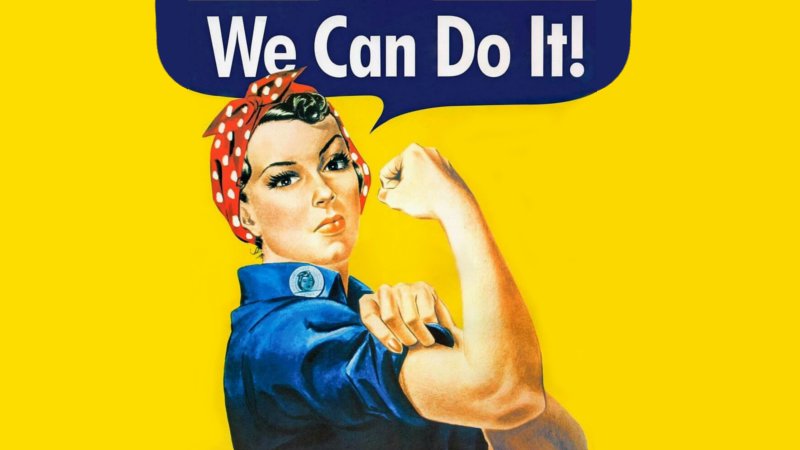 147
14-5-2023
Tips & Tricks: ‘Probdam’
Calculation method probability of flooding.


Numerical integration method.
148
14-5-2023
The area of a 2D figure
Suppose we are faced with the daunting task of determining the area of this Marilyn Monroe picture
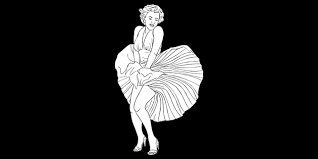 Then we can choose between (at least) two methods
149
15-05-2023
Method 1960
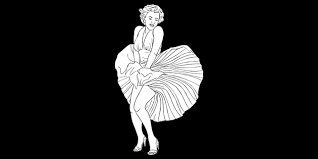 Simplification and arithmetic
150
15-05-2023
Simplification and arithmetic
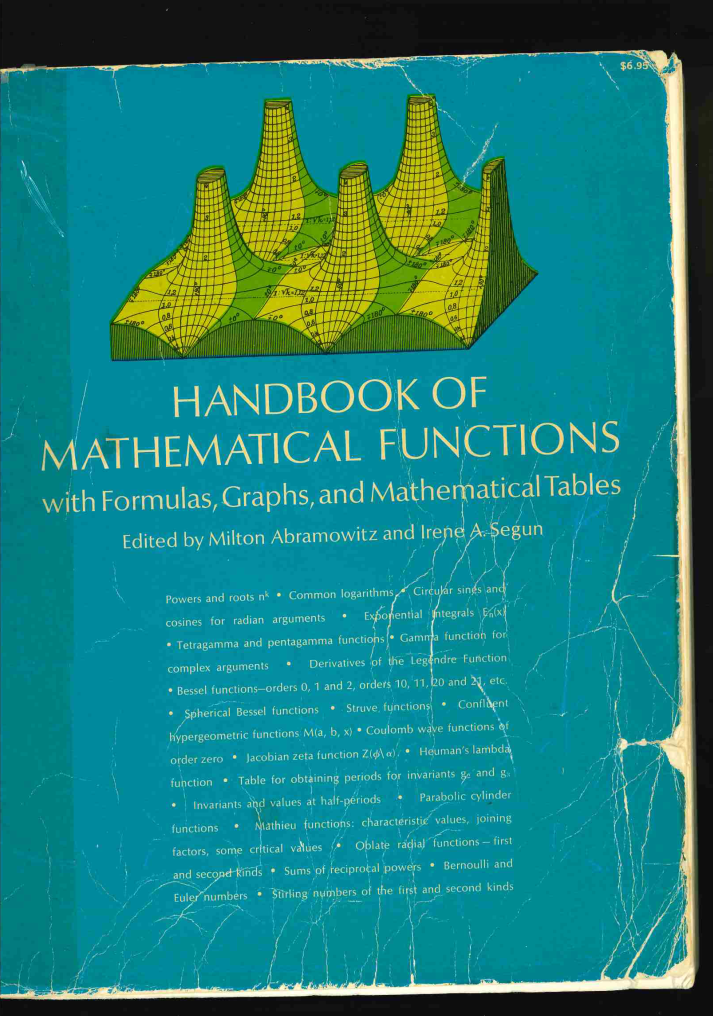 Subdivide the figure in five areas (“zones”):
A circle.
A triangle.
A rectangle.
An inclined rectangle.
An ellipse.

Find a handbook with formulas of areas from these elementary shapes.
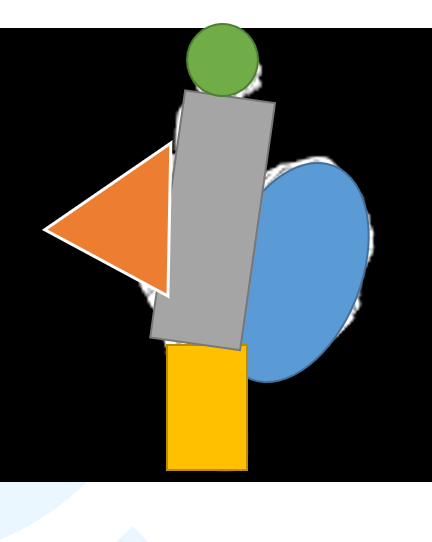 151
15-05-2023
Simplification and arithmetic
Elaborate detailed rules on mapping these shapes on the figure, e.g.:
The inclination of the torso zone may not be more than 12.3O.
The B/H ratio of the triangle should be between 0.65 and 1.70.
The ellipse and the rectangle may at maximum overlap for 4%.

Tediously write a computer code which scales and locates these shapes over the picture, still matching these mapping rules.

Determine these shape parameters, and compute areas from the equations of the 2nd step.
152
15-05-2023
Method 2006
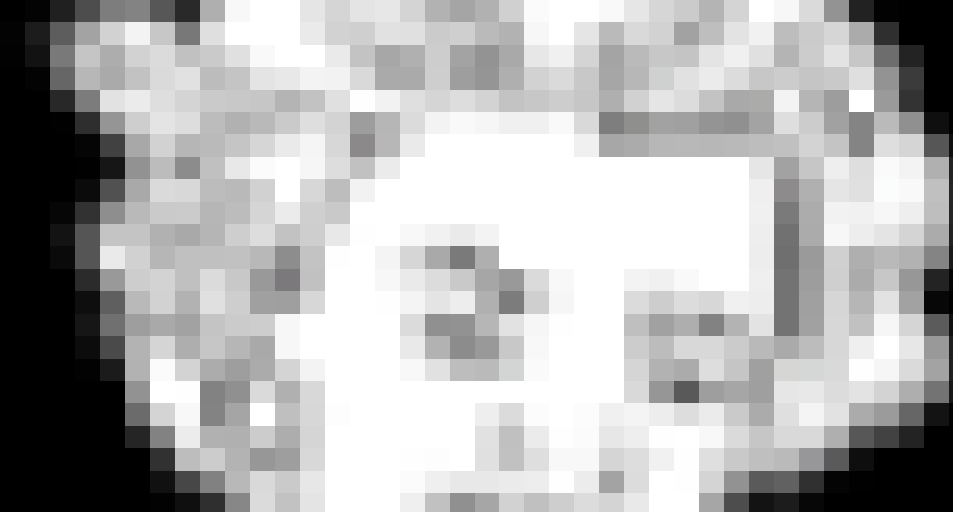 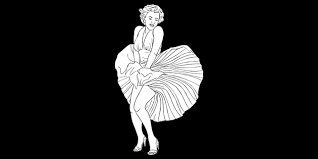 153
15-05-2023
Method 2006
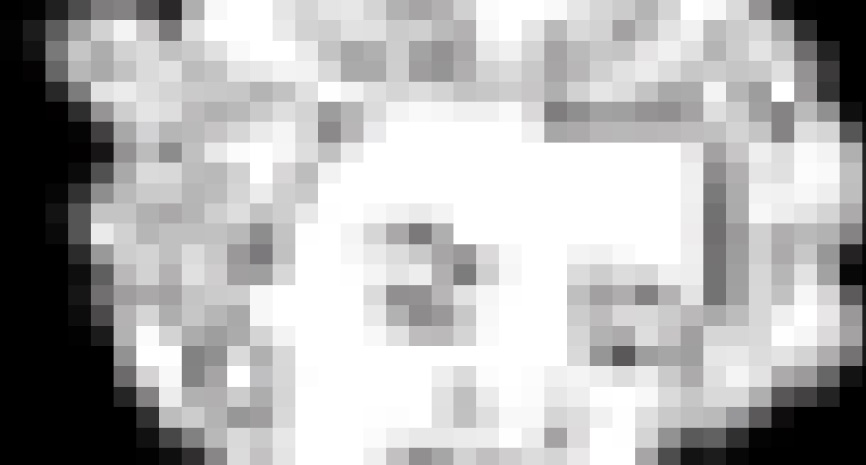 Count non-black pixels.
N_black_pixel = 0
For row = 1 to number_of_rows 
   For column = 1 to number_of_columns
      If pixel[row,column] is not black then
         N_black_pixel = N_black_pixel + 1
Area = N_black_pixel * Bpixel * Hpixel
154
15-05-2023
Numerical integration
Numerical integration = repeated additions
Pros:
Easier to implement.
Faster.
More accurate.
Less arbitrary.
Less equations and prescriptions.

Cons:	
?
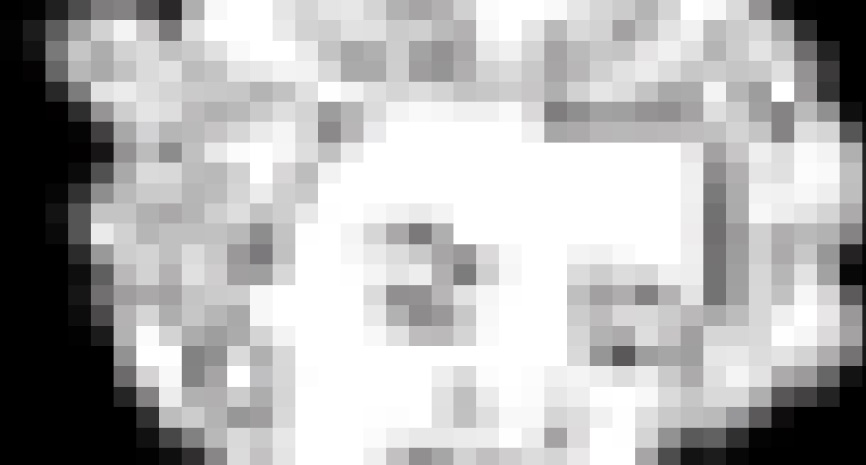 155
15-05-2023
Fixed damage limits
Fixed damage limits:
Aft
Forward
Penetration from WL (with inclined inner boundary).
Upper.
With one damage per compartment (or zone).
However, what about:
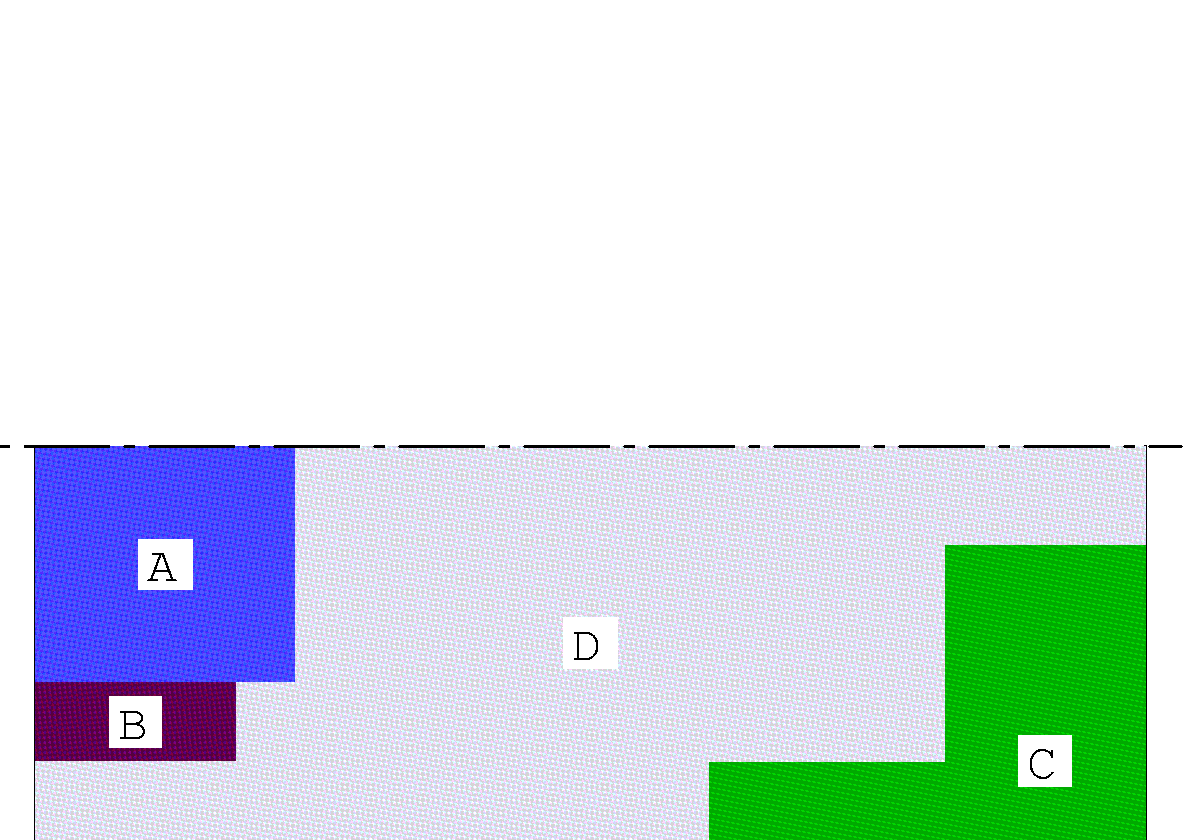 156
15-05-2023
In reality
Presuming a rectangular damage shapes, compartment D can be hit by three distinct damages:
Outside B.
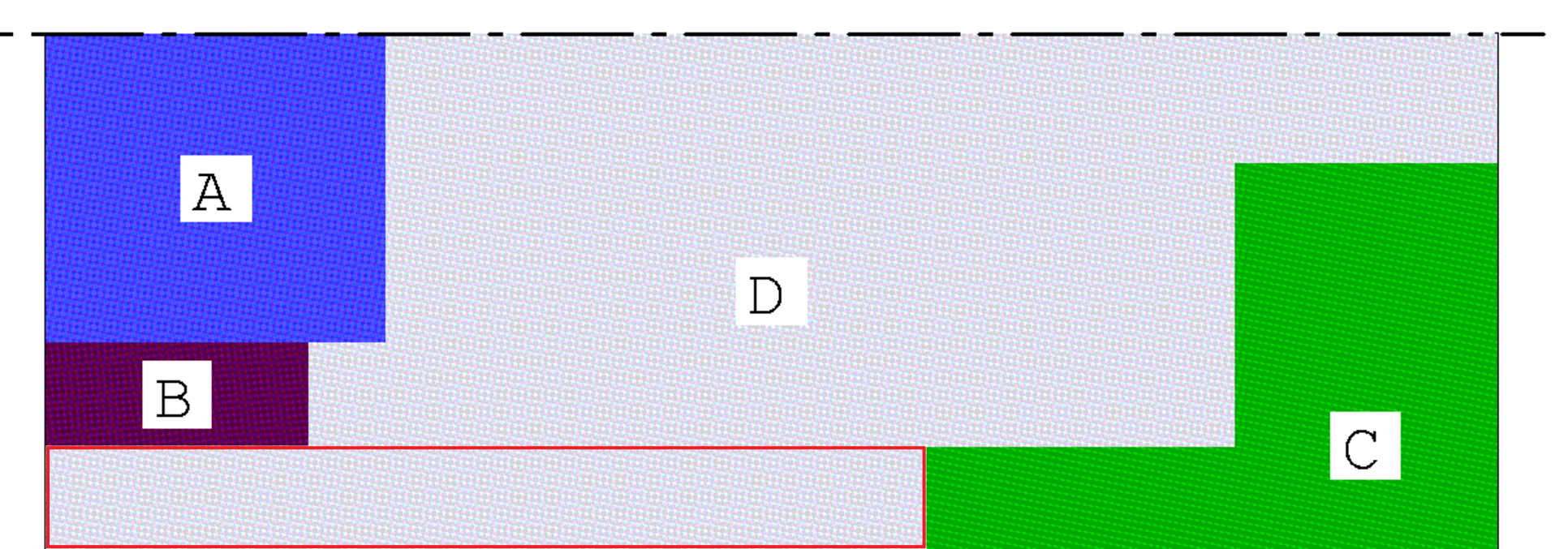 157
15-05-2023
In reality
Presuming a rectangular damage shapes, compartment D can be hit by three distinct damages:
Outside A, just in front of B.
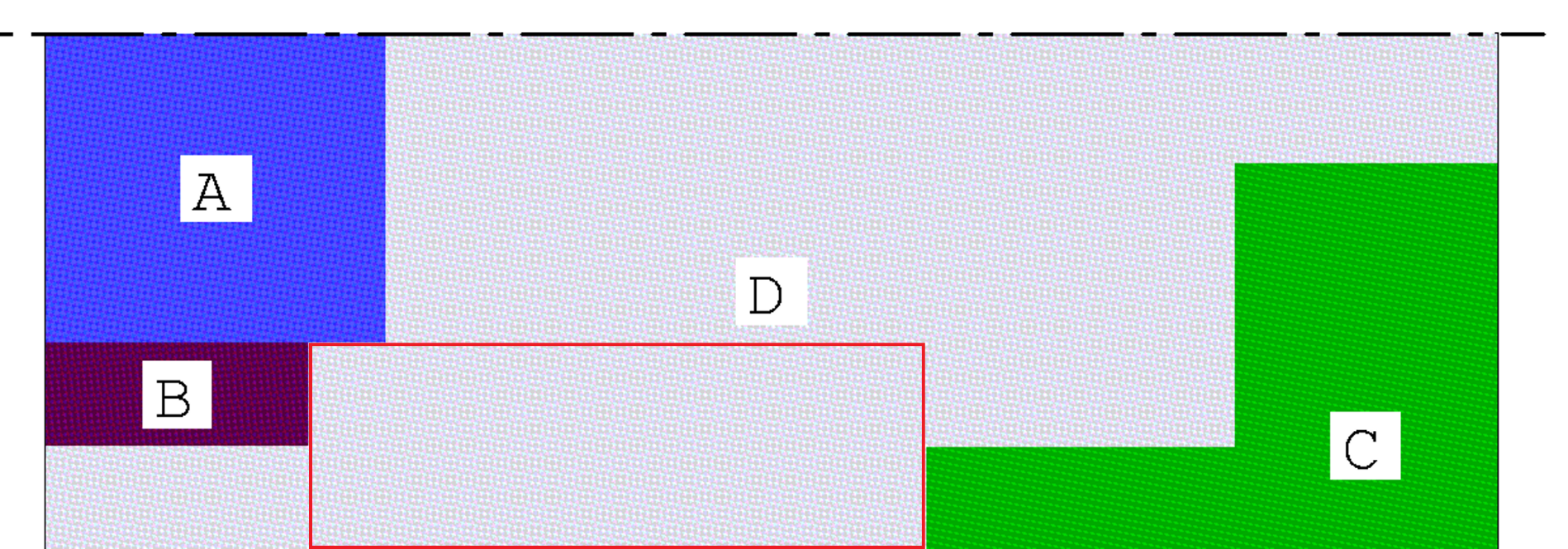 158
15-05-2023
In reality
Presuming a rectangular damage shapes, compartment D can be hit by three distinct damages:
To CL, from the front of A to aft of C.
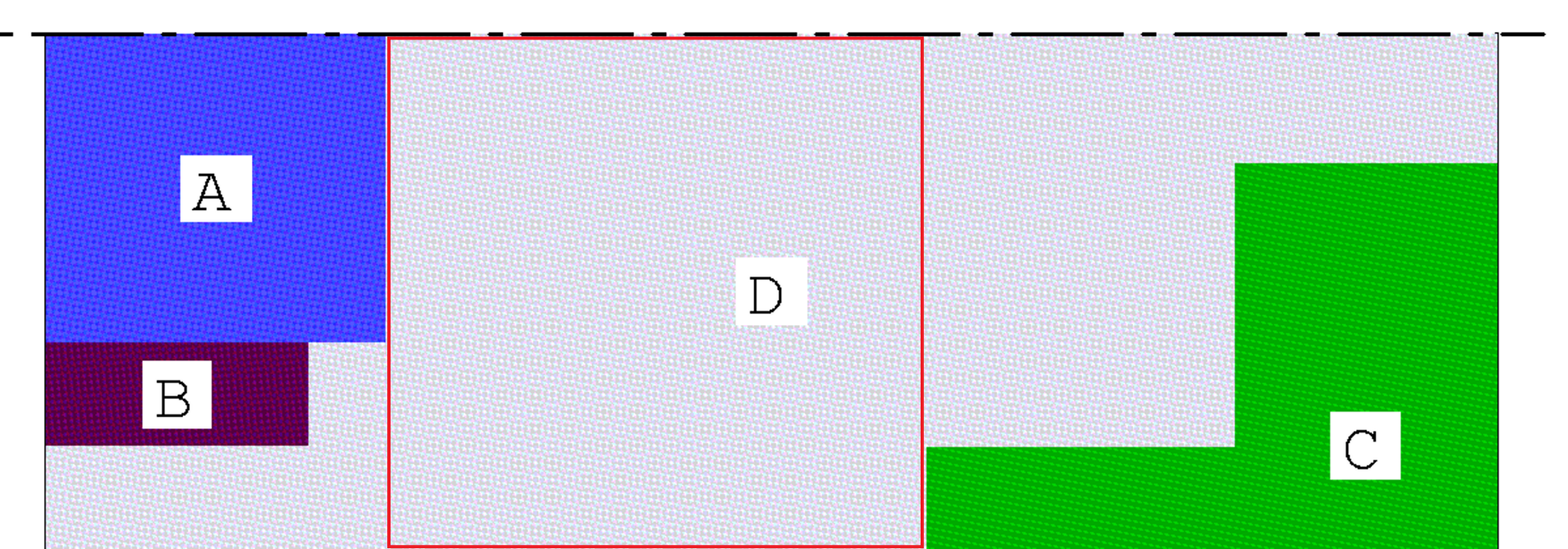 159
15-05-2023
Conventionally
The conventional (SOLAS) method only allows one of these damages.

Not very realistic, and artificially reducing computed probability of survival.
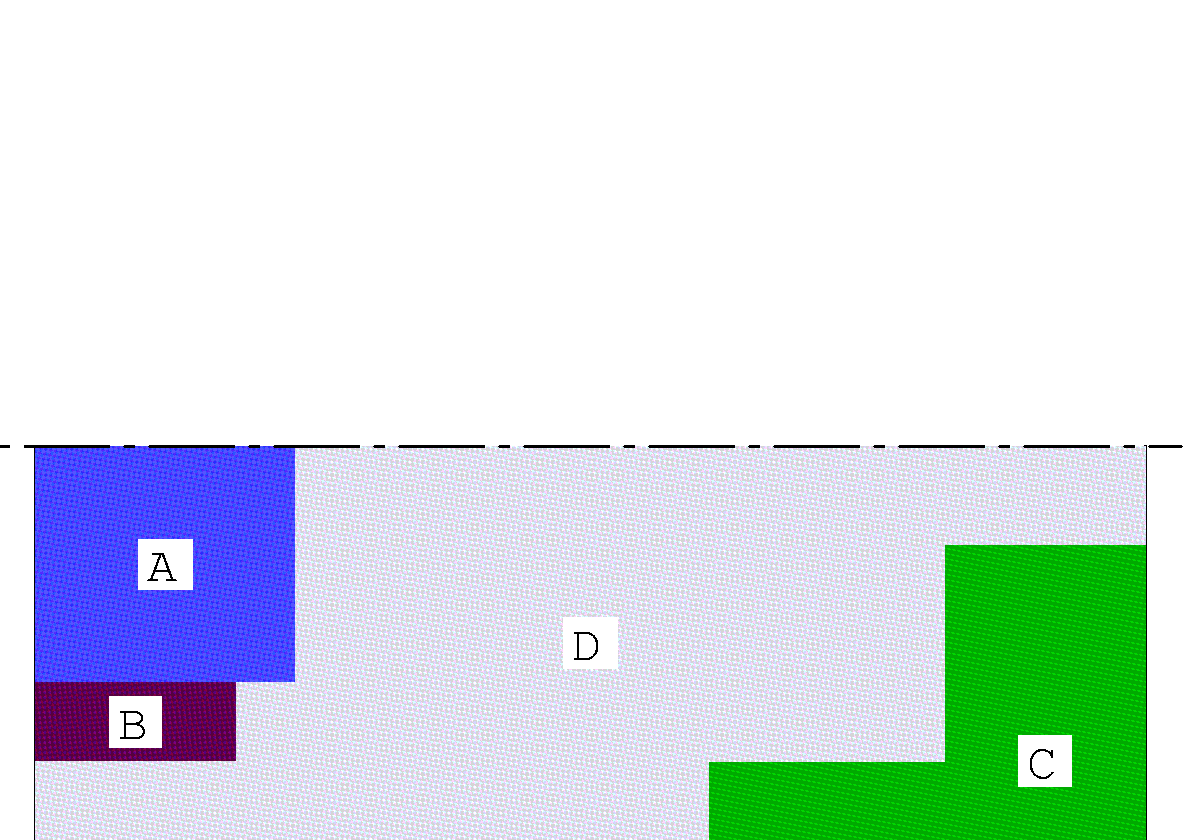 160
15-05-2023
Conventionally
What is here for the green compartment:

Aft boundary

Forward

Penetration from WL?
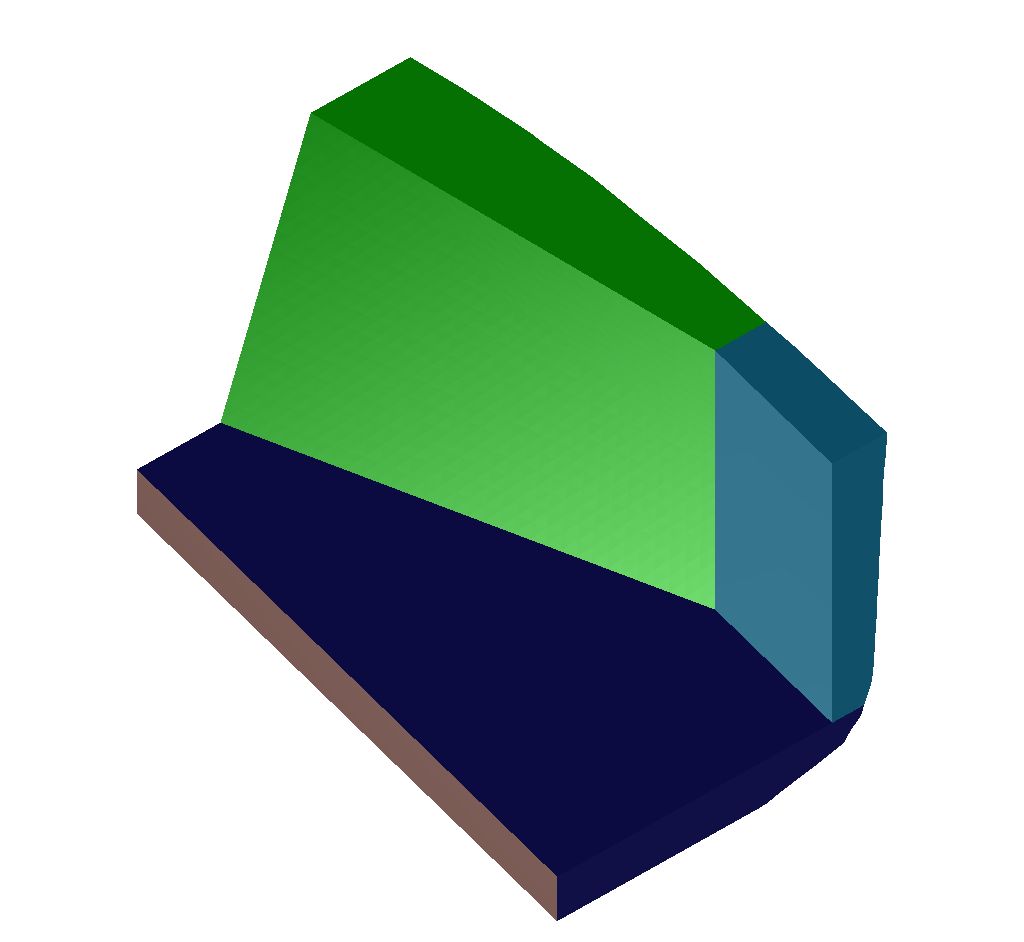 161
15-05-2023
Solution: numerical integration
162
15-05-2023
Thousands of mini damages
Divide the compartment into thousands of cuboids (“voxels”, in analogy with the pixels of Marilyn Monroe).
Matches the compartment shape accurately.
No presumptions on damage shapes.
More accurate computation.
Matches IMO’s damage statistics fully.
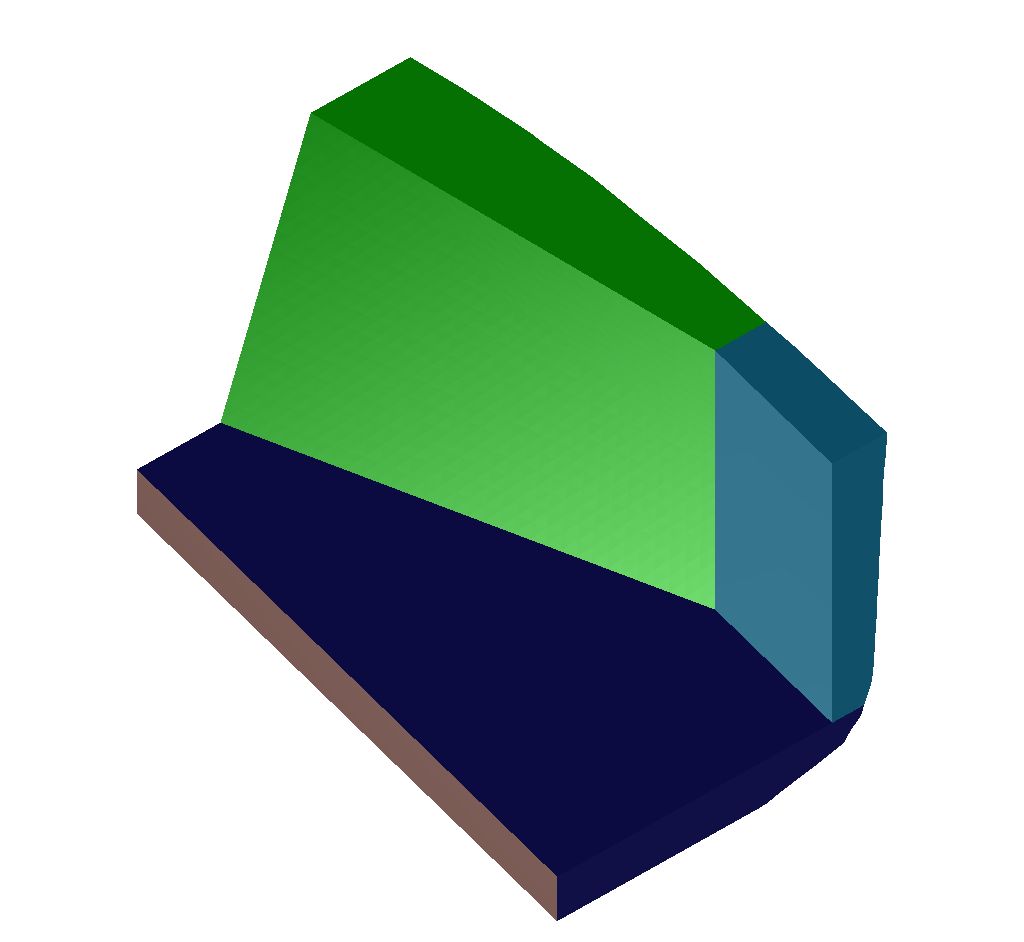 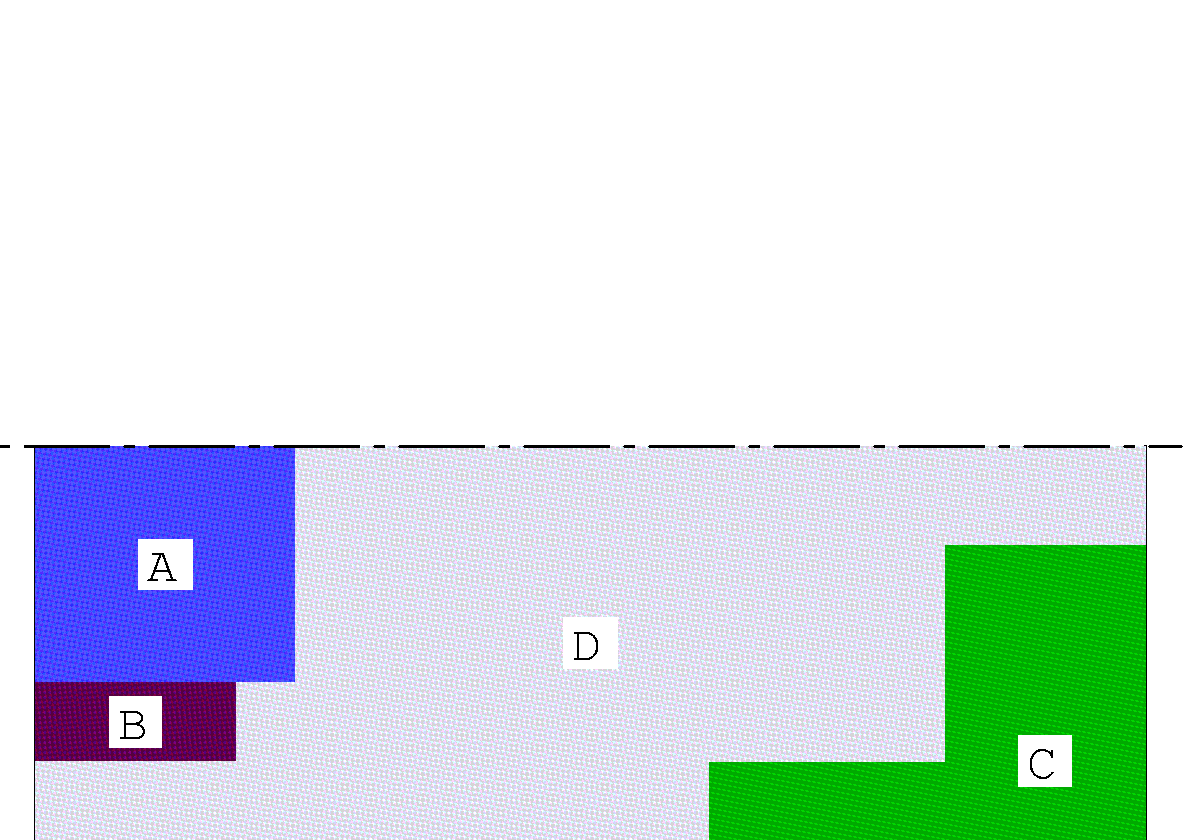 163
15-05-2023
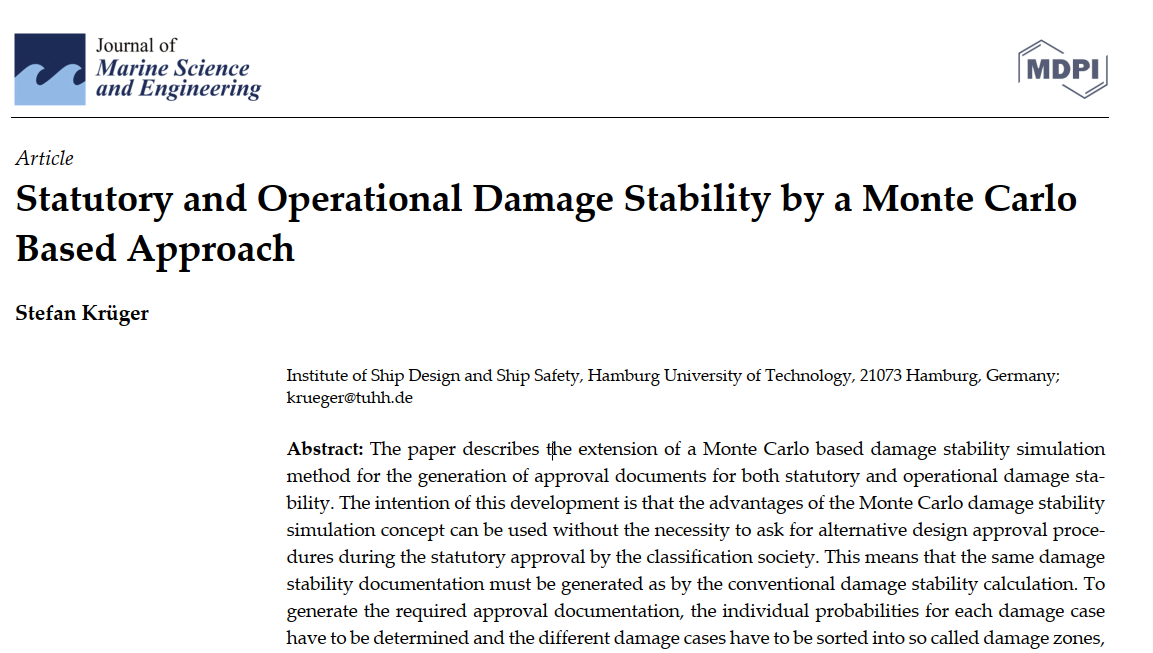 History
Conceived in 2004, presented in 2006 on two conferences.
Included in PIAS since 2005.
Elaborated in writing (SWZ, ISP, see www.sarc.nl/publications/).
Also proposed by others, notably prof. Stefan Krüger (TUHH). He baptized this method “Monte Carlo simulation”.
For a recent overview see doi.org/10.3390/jmse11010016 (2023).
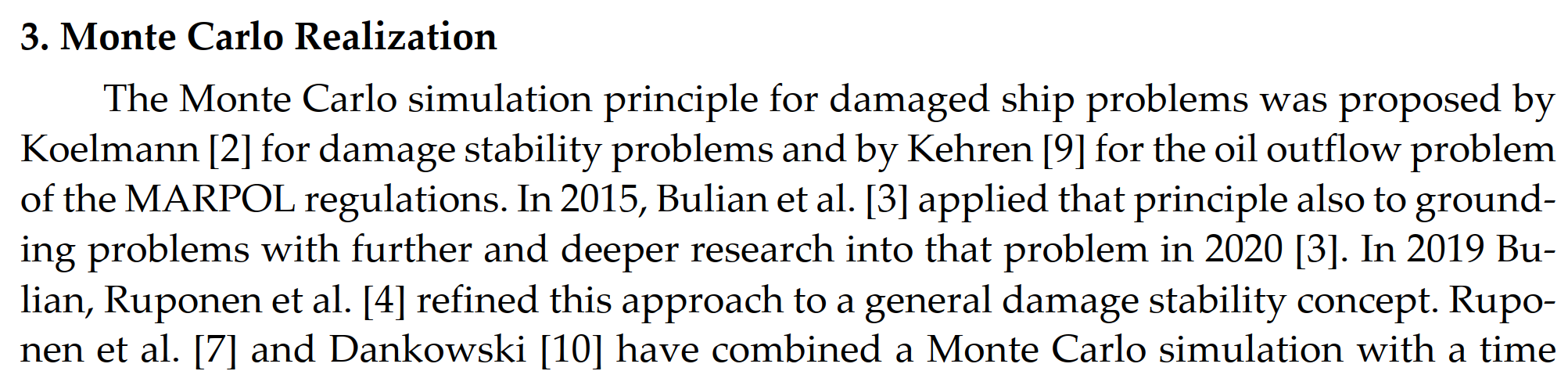 164
15-05-2023
And now?
165
15-05-2023
Status quo
Readily available in PIAS, fully documented.
For a regular subdivision numerical integration yields the same results as conventional zonal-based computation. Which is no surprise.

For more complex (non-regular) subdivision with numerical integration the attained subdivision index (A) will be somewhat higher. Because this method is more accurate and realistic.

At SARC we use this method for quick design studies. While afterwards presenting the results to the classification society with the compartment or zonal method. Accepting reduction in A.
166
15-05-2023
Future?
Some Classification Societies may be inclined to accept this method as alternative arrangement.

For this purpose, at SARC the development of material to show methodological and numerical equivalence has once been converted into a student graduation project. Unfortunately, this student left without finishing the job.

Still lying on the shelf, although SARC will only invest time in collaboration with one or two (potential) users.
167
15-05-2023
The choice
Either:

Choose for predictability, comfortable discussions with the Classification Societies and a somewhat lower attained index. Then stick with the conventional approach.

Or:

Choose for innovation, higher accuracy, less hocus-pocus and a faster computation method. Then contribute to the acceptance of the numerical integration method.
168
15-05-2023
1960 or 2023?
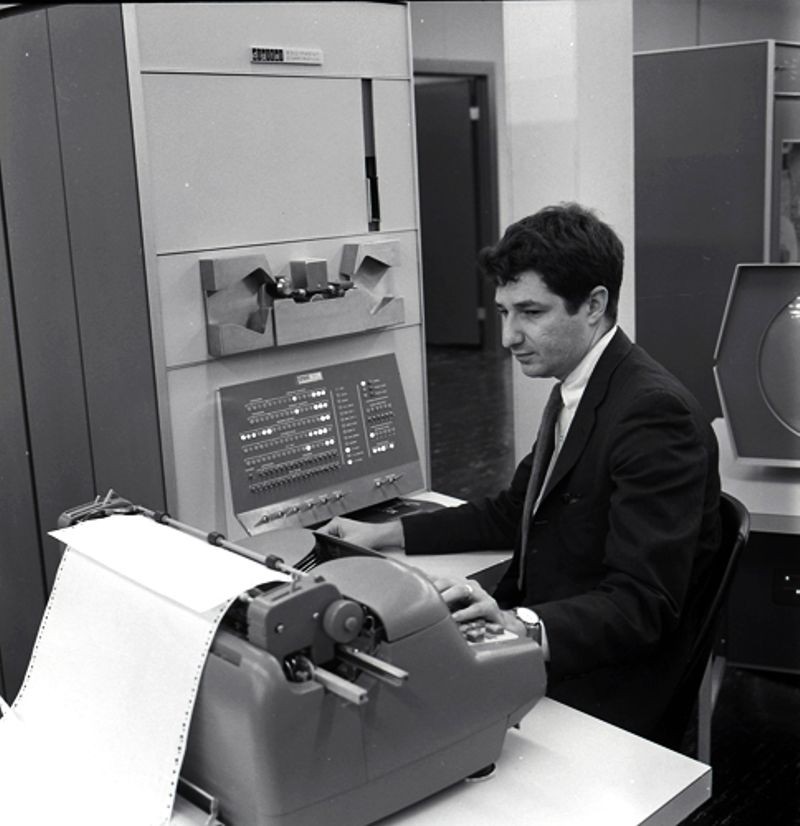 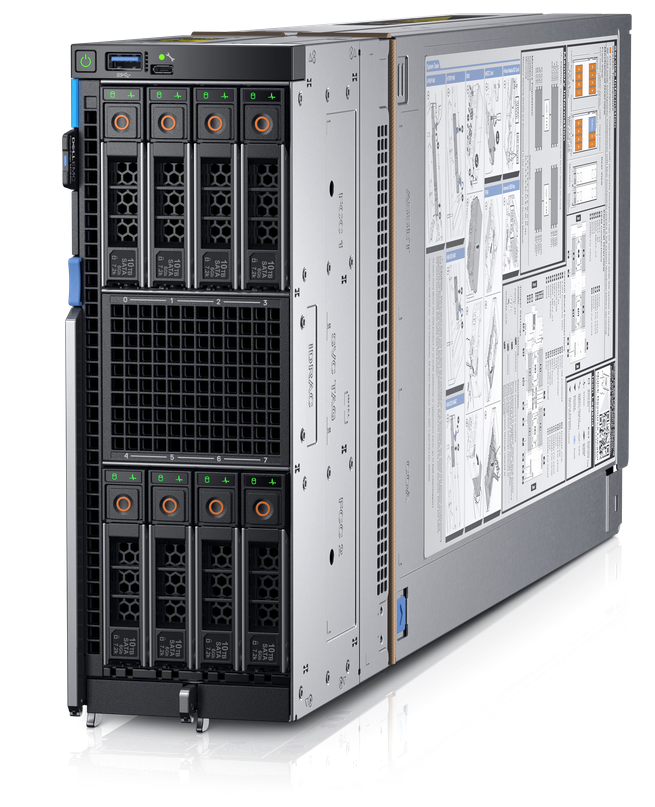 169
15-05-2023
Tips & Tricks: ‘Probdam’
Configurations.
170
13-5-2023
Tips & Tricks: ‘Probdam’
Configurations.

Unless you have reasons to deviate from the default settings, use the default settings which can be set with the button ‘Default’.
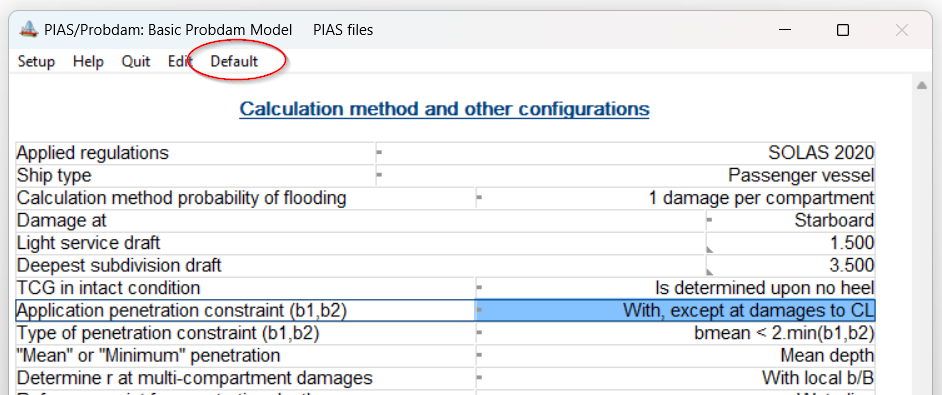 171
13-5-2023
Tips & Tricks: ‘Probdam’
Setting: ‘Probability of damage never negative’. Yes, or No?
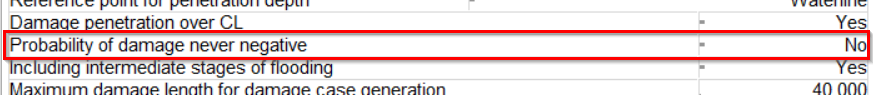 172
13-5-2023
Tips & Tricks: ‘Probdam’
Setting: ‘Probability of damage never negative’. Yes, or No?

The formulae in the SOLAS, to calculate the probability of a damage, can lead to a negative probability. How to deal with this?
173
13-5-2023
Tips & Tricks: ‘Probdam’
Setting: ‘Probability of damage never negative’. Yes, or No?

Options:

Set to ‘Yes’ (which simply turns every negative probability to zero).

Set to ‘No’ (which can lead to damages with a negative probability) and take no further actions.

Set to ‘No’ and remove the damage cases with non-positive probability of damage.
174
13-5-2023
Tips & Tricks: ‘Probdam’
Setting: ‘Probability of damage never negative’. Yes, or No?

Set to ‘Yes’.
175
13-5-2023
Tips & Tricks: ‘Probdam’
Setting: ‘Probability of damage never negative’. Yes, or No?

Set to ‘Yes’.  

This simply turns every negative probability to zero.
176
13-5-2023
Tips & Tricks: ‘Probdam’
Setting: ‘Probability of damage never negative’. Yes, or No?

Set to ‘Yes’.  

This simply turns every negative probability to zero.

Questionable weather this mechanism is in line with the SOLAS (Though negative probabilities should not be possible).
177
13-5-2023
Tips & Tricks: ‘Probdam’
Setting: ‘Probability of damage never negative’. Yes, or No?

Set to ‘Yes’.  

This simply turns every negative probability to zero.

Questionable weather this mechanism is in line with the SOLAS (Though negative probabilities should not be possible).

Only one calculation needed.
178
13-5-2023
Tips & Tricks: ‘Probdam’
Setting: ‘Probability of damage never negative’. Yes, or No?

Set to ‘Yes’.  

This simply turns every negative probability to zero.

Questionable weather this mechanism is in line with the SOLAS (Though negative probabilities should not be possible).

Only one calculation needed.

Higher attained index compared to calculations whith damage cases with non-positive probability of damage.
179
13-5-2023
Tips & Tricks: ‘Probdam’
Setting: ‘Probability of damage never negative’. Yes, or No?

Set to ‘No’ and take no further action.
180
13-5-2023
Tips & Tricks: ‘Probdam’
Setting: ‘Probability of damage never negative’. Yes, or No?

Set to ‘No’ and take no further action.  

Damage cases with non-positive probability of damage can (and likely will) occur.
181
13-5-2023
Tips & Tricks: ‘Probdam’
Setting: ‘Probability of damage never negative’. Yes, or No?

Set to ‘No’ and take no further action.  

Damage cases with non-positive probability of damage can (and likely will) occur.

According formulae of SOLAS.
182
13-5-2023
Tips & Tricks: ‘Probdam’
Setting: ‘Probability of damage never negative’. Yes, or No?

Set to ‘No’ and take no further action.  

Damage cases with non-positive probability of damage can (and likely will) occur.

According formulae of SOLAS.

Only one calculation needed
183
13-5-2023
Tips & Tricks: ‘Probdam’
Setting: ‘Probability of damage never negative’. Yes, or No?

Set to ‘No’ and take no further action.  

Damage cases with non-positive probability of damage can (and likely will) occur.

According formulae of SOLAS.

Only one calculation needed 

Lower attained index
184
13-5-2023
Tips & Tricks: ‘Probdam’
Setting: ‘Probability of damage never negative’. Yes, or No?

Set to ‘No’, execute the calculation and remove damage cases with a non-positive probability of damage.
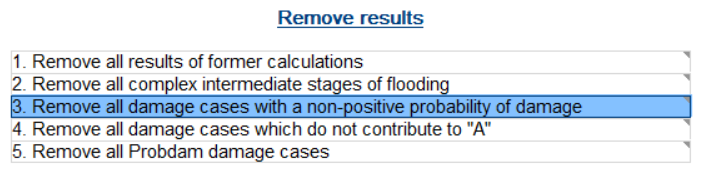 185
13-5-2023
Tips & Tricks: ‘Probdam’
Setting: ‘Probability of damage never negative’. Yes, or No?

Set to ‘No’, execute the calculation and remove damage cases with a non-positive probability of damage.
  
Since one is free to calculate any damage that he/she wants, one may remove the damage cases with a non-positive probability of damage. 

Because the probability of damages, also depends on the probability of other damage cases, a re-calculation is necessary.
186
13-5-2023
Tips & Tricks: ‘Probdam’
Setting: ‘Probability of damage never negative’. Yes, or No?

Damage cases with non-positive probability are deleted. 
Tip: Use ‘Remove all damage cases with a non-positive probability of damage’.
187
13-5-2023
Tips & Tricks: ‘Probdam’
Setting: ‘Probability of damage never negative’. Yes, or No?

Damage cases with non-positive probability are deleted. 
Tip: Use ‘Remove all damage cases with a non-positive probability of damage’.

(Several) re-calculations are necessary to obtain the maximum result. 
Tip: Use ‘Re-use unmodified results of former calculations’ for faster re-calculations.
188
13-5-2023
Tips & Tricks: ‘Probdam’
Setting: ‘Probability of damage never negative’. Yes, or No?

Damage cases with non-positive probability are deleted. 
Tip: Use ‘Remove all damage cases with a non-positive probability of damage’.

(Several) re-calculations are necessary to obtain the maximum result. 
Tip: Use ‘Re-use unmodified results of former calculations’ for faster re-calculations.

According regulations of SOLAS.
189
13-5-2023
Tips & Tricks: ‘Probdam’
Setting: ‘Probability of damage never negative’. Yes, or No?

Damage cases with non-positive probability are deleted. 
Tip: Use ‘Remove all damage cases with a non-positive probability of damage’.

(Several) re-calculations are necessary to obtain the maximum result. 
Tip: Use ‘Re-use unmodified results of former calculations’ for faster re-calculations.

According regulations of SOLAS.

Higher attained index
190
13-5-2023
Tips & Tricks: ‘Probdam’
Maximum damage length and number of damaged compartments.
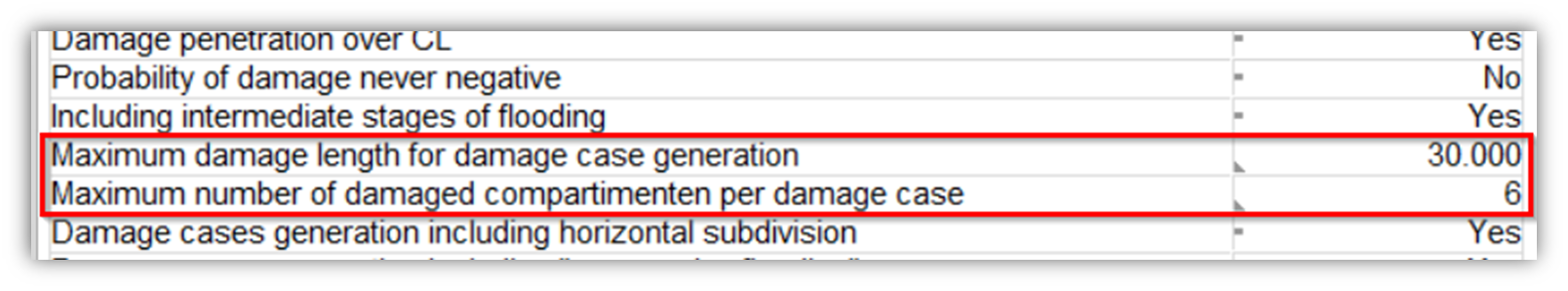 191
13-5-2023
Tips & Tricks: ‘Probdam’
Maximum damage length and number of damaged compartments. 

Don’t start with exceptional long damage length or high number of damaged compartments.
192
13-5-2023
Tips & Tricks: ‘Probdam’
Maximum damage length and number of damaged compartments. 

You can always create additional damage cases later if it turns out that the most-compartment damage cases still contribute to ‘A’.
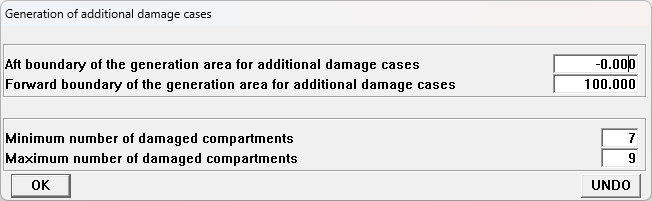 193
13-5-2023
Tips & Tricks: ‘Probdam’
Drafts, trims and G’M values.
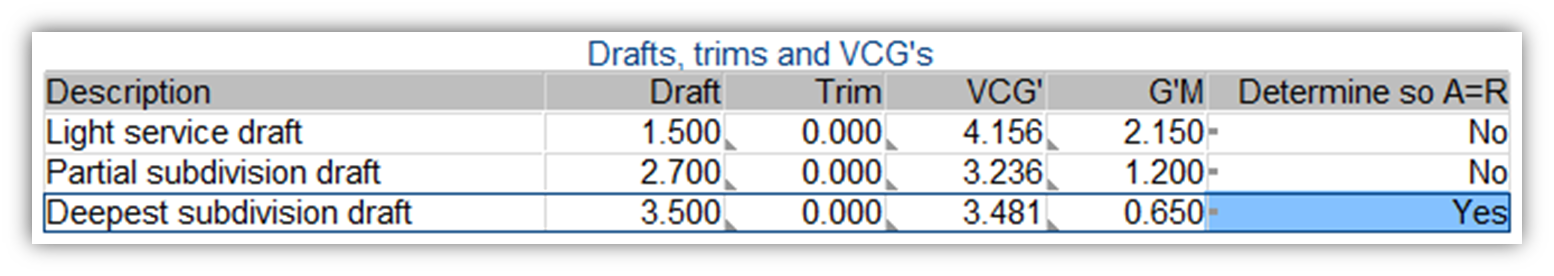 194
13-5-2023
Tips & Tricks: ‘Probdam’
Drafts, trims and G’M values. 

Determine useful G’M values.
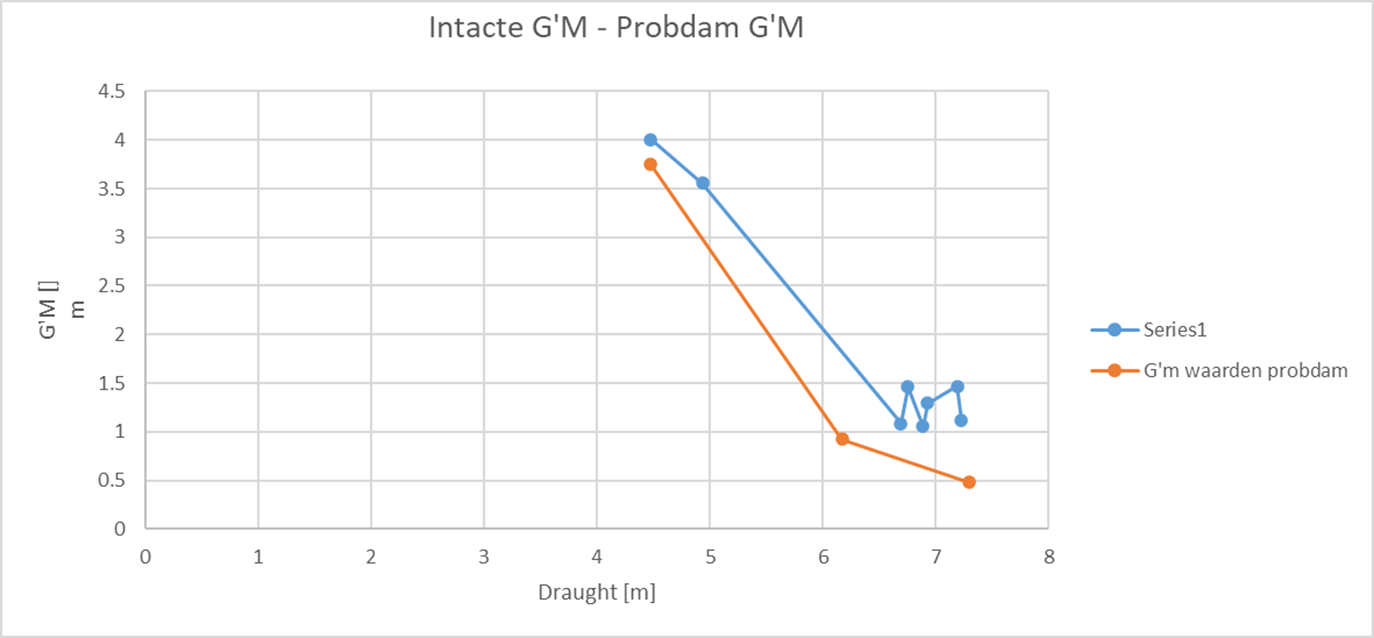 195
13-5-2023
Tips & Tricks: ‘Probdam’
Drafts, trims and G’M values. 

Trim in PIAS is the difference between draft fore and aft between perpendiculars (Lpp). Trim as used in SOLAS is between fore and aft station (Ls).
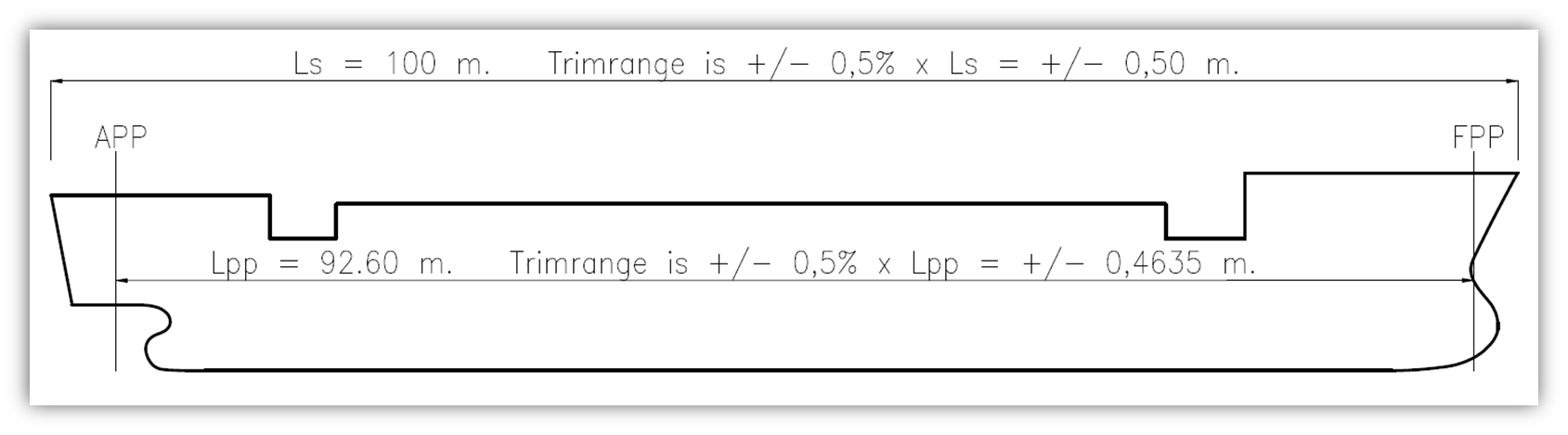 196
13-5-2023
Tips & Tricks: ‘Probdam’
Drafts, trims and G’M values. 

Use function: Determine G’M value so Attained index ‘A’ is equal to the required index ‘R’.
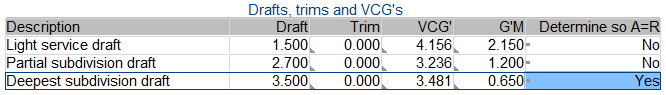 197
13-5-2023
Tips & Tricks: ‘Probdam’
Compartment connections.
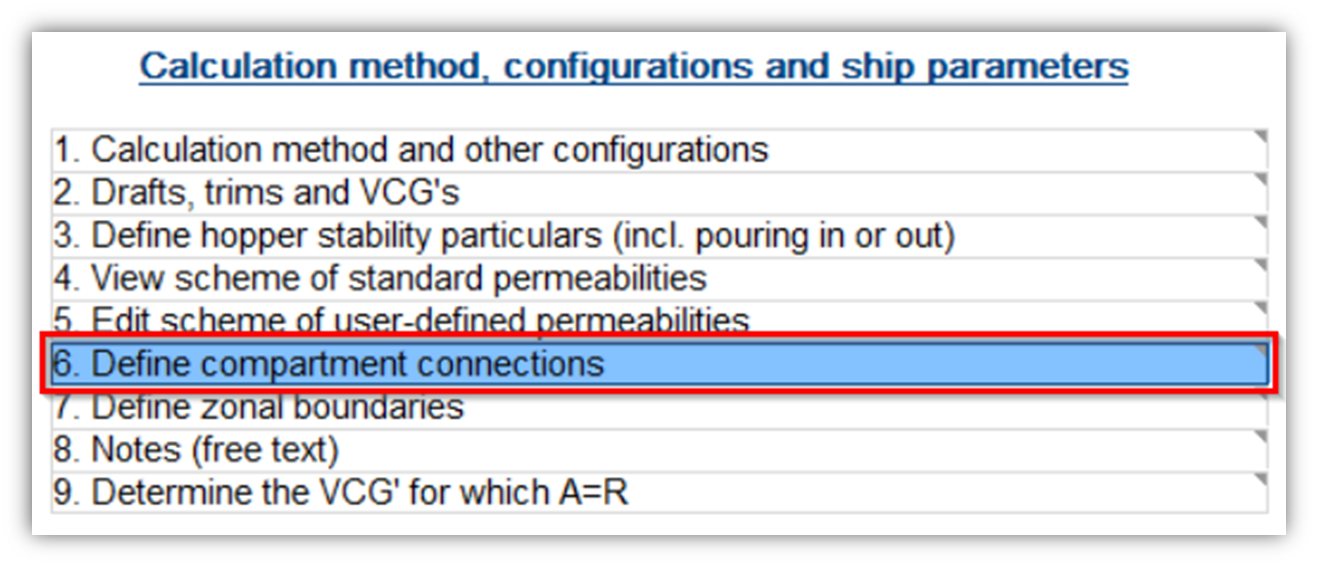 198
13-5-2023
Tips & Tricks: ‘Probdam’
Compartment connections.

In PIAS there are three types of compartment connections:

‘Open’.

‘Pipe’ & ‘A-class bulkhead’

The latter only differ in name.
199
13-5-2023
Tips & Tricks: ‘Probdam’
Compartment connections.

‘Open’ connection.

As if there is no resistance in the connection. Progressive flooding is considered to be instantaneous.
200
13-5-2023
Tips & Tricks: ‘Probdam’
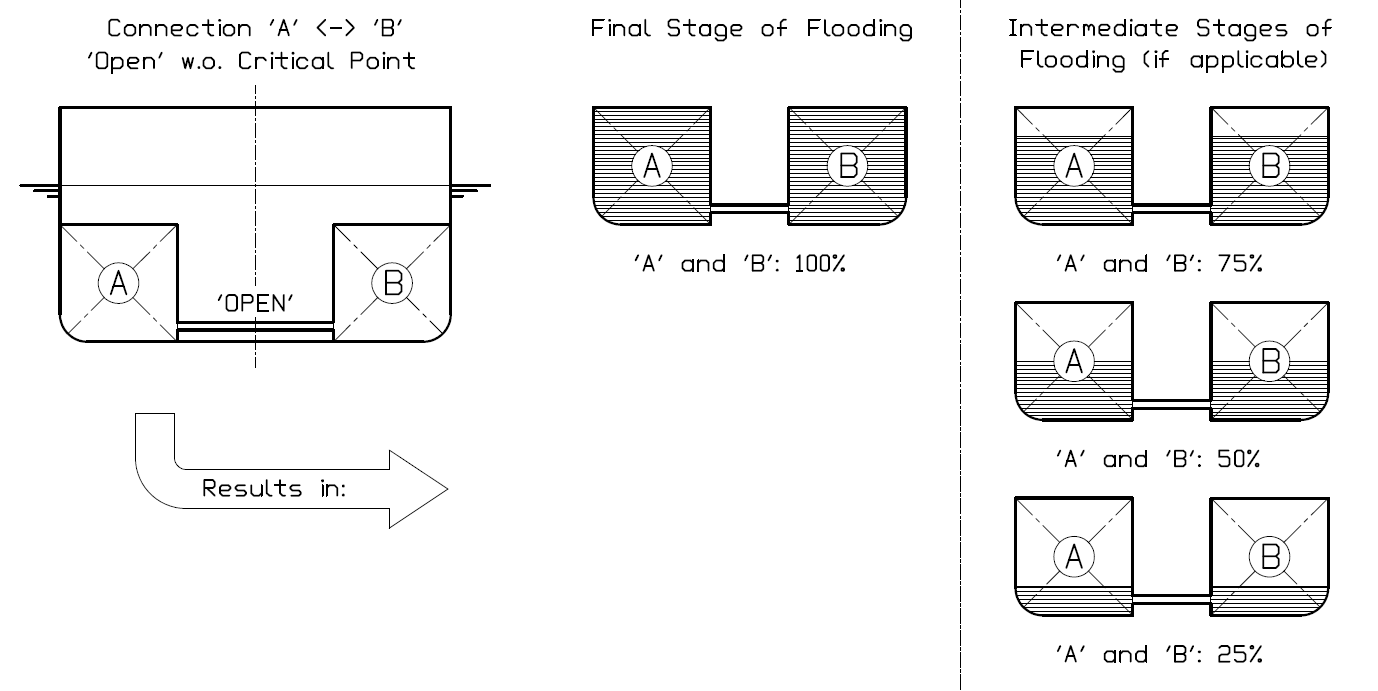 201
13-5-2023
Tips & Tricks: ‘Probdam’
Final ‘100%’ and intermediate stages of flooding.
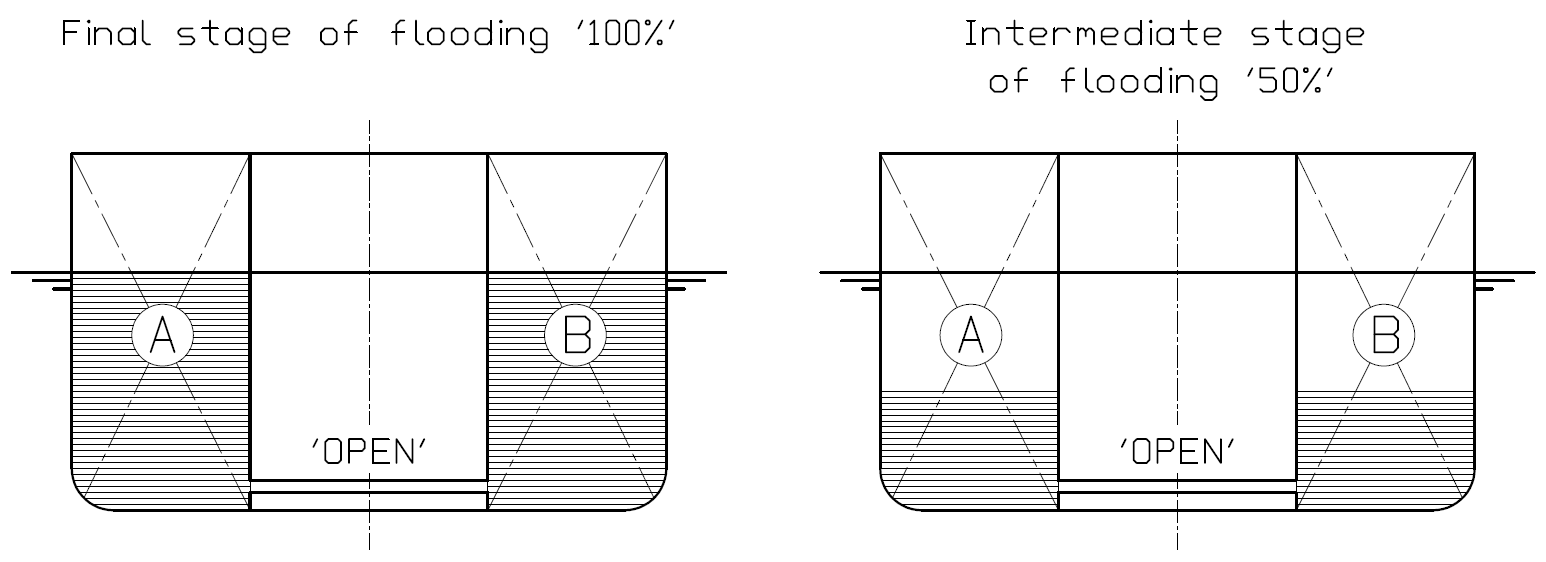 202
13-5-2023
Tips & Tricks: ‘Probdam’
Compartment connections.

‘Pipe’ and ‘A-class bulkhead’ connection.

Progressive flooding is considered to may take considerable time. 

Therefore, an extra intermediate stage of flooding besides the final stage is generated.

Since the minimum value of si for each stage has to be taken, a ‘pipe’ connection is always the ‘worst case scenario’.
203
13-5-2023
Tips & Tricks: ‘Probdam’
204
13-5-2023
Tips & Tricks: ‘Probdam’
Compartment connections.

How do you set up a compartment connection?
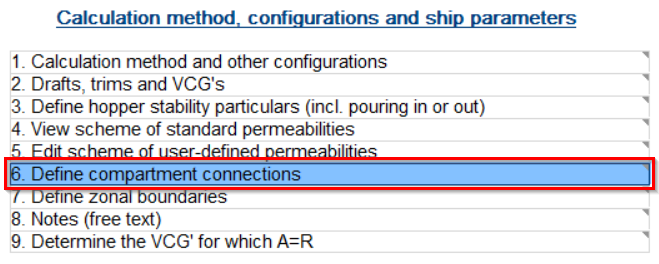 205
13-5-2023
Tips & Tricks: ‘Probdam’
Compartment connections.
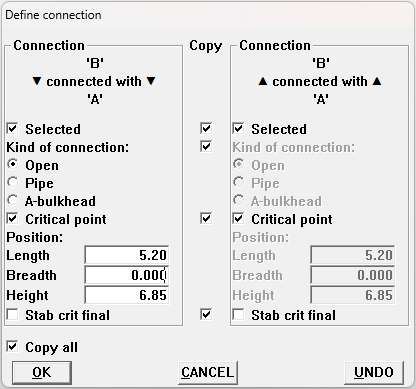 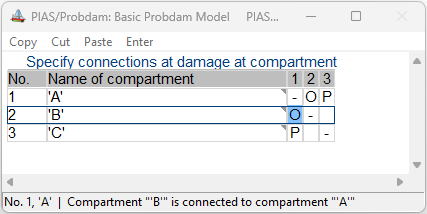 206
13-5-2023
[Speaker Notes: Open / Pipe
One way or two way connection (copy)
Critical point
Stab crit final]
Tips & Tricks: ‘Probdam’
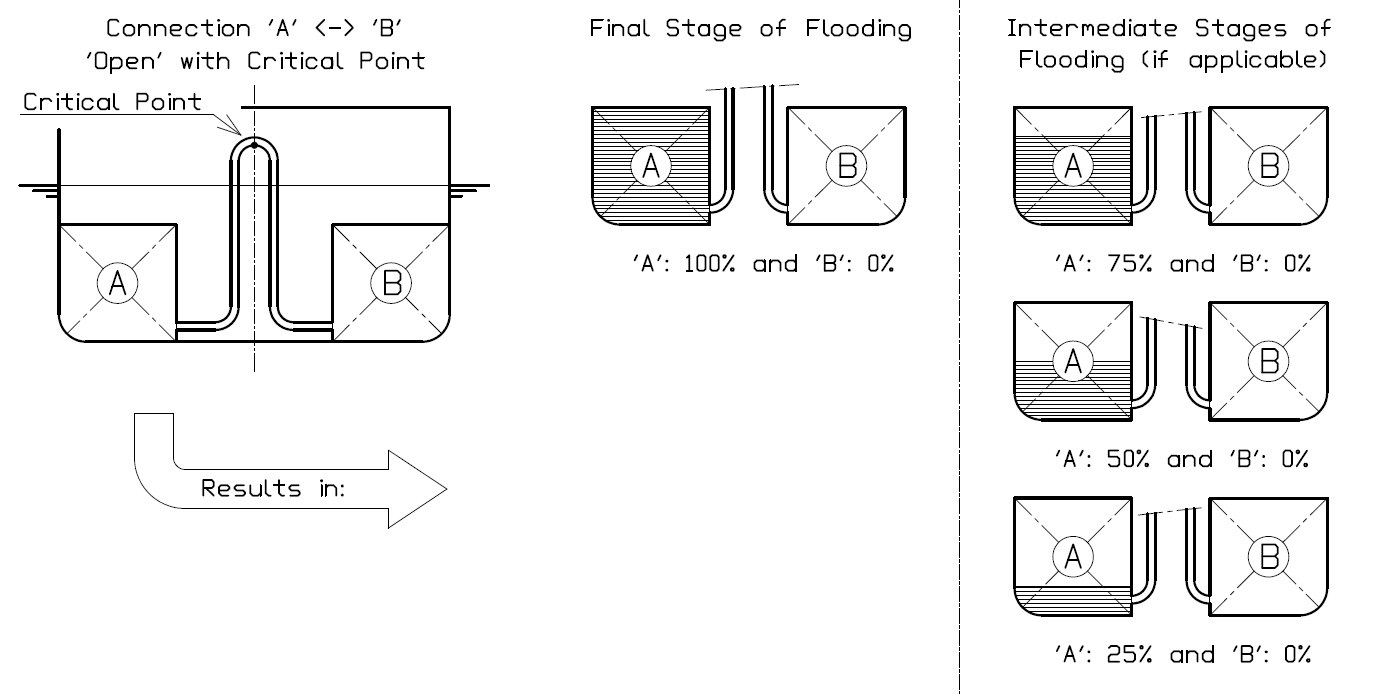 207
13-5-2023
Tips & Tricks: ‘Probdam’
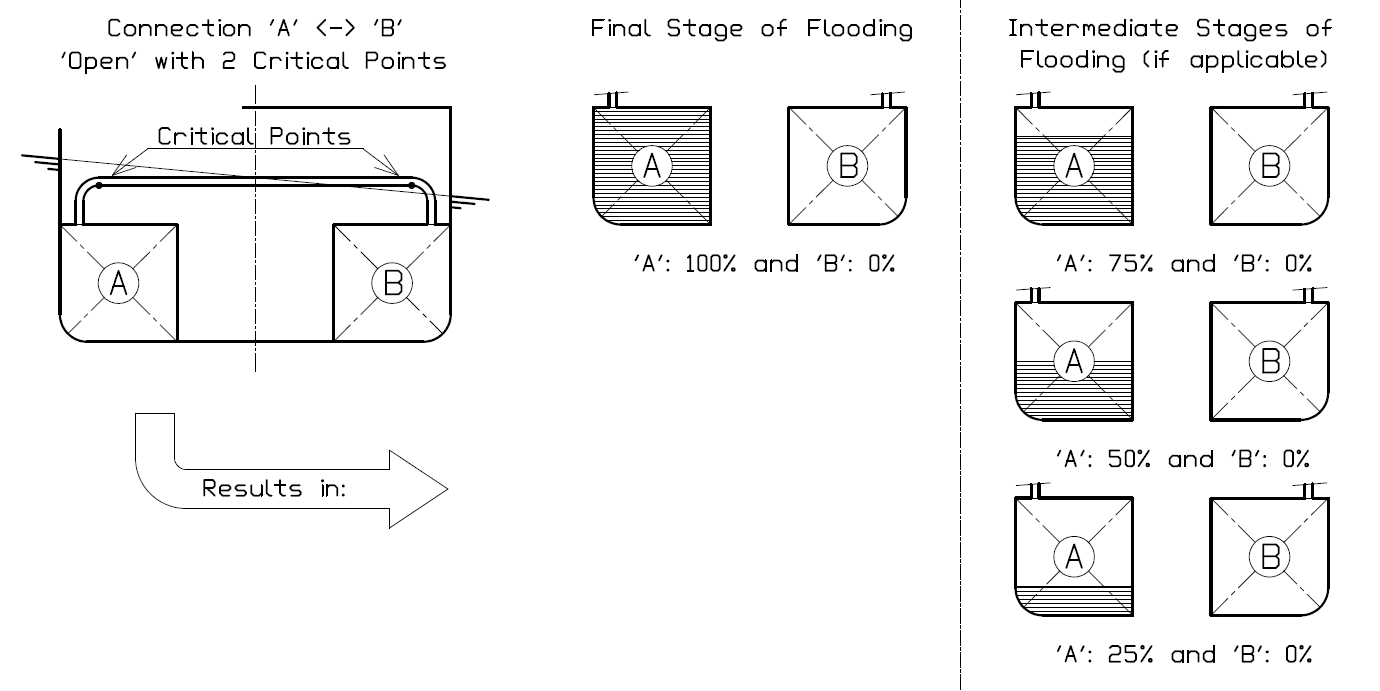 208
13-5-2023
Tips & Tricks: ‘Probdam’
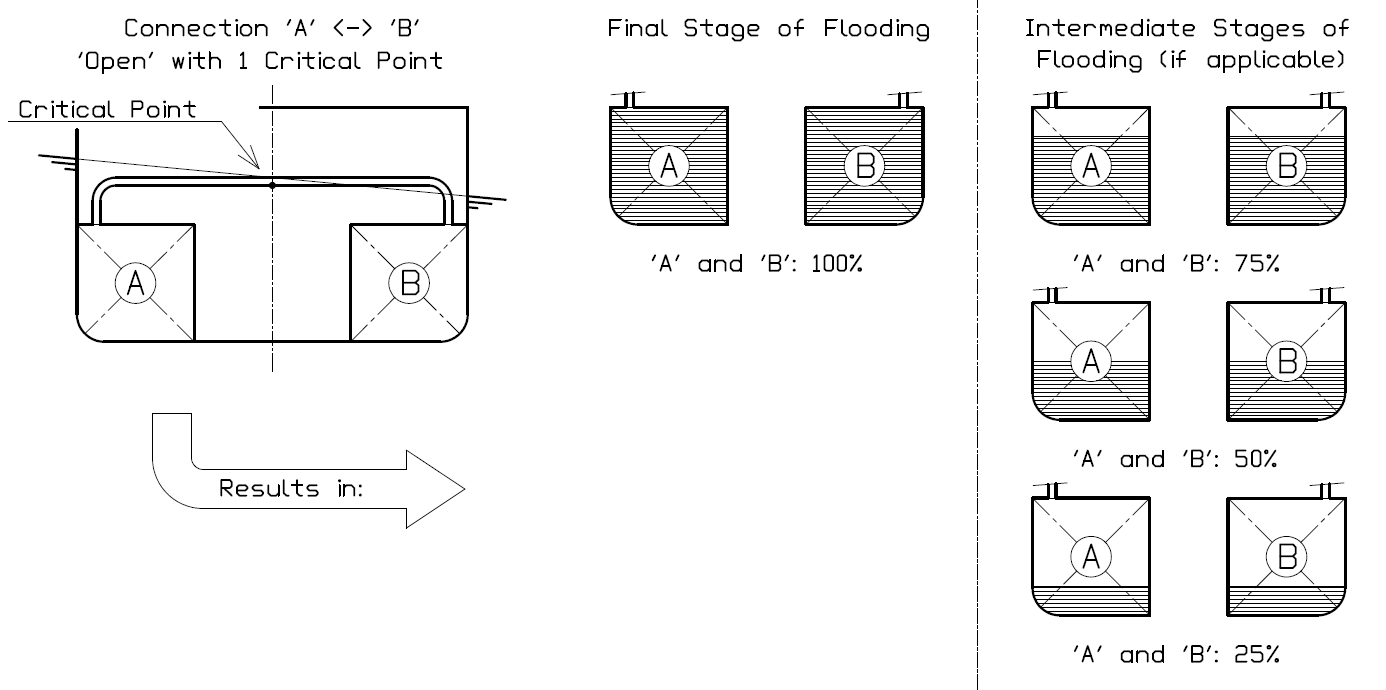 209
13-5-2023
Tips & Tricks: ‘Probdam’
Compartment connections.

Multiple compartment connections.
210
13-5-2023
Tips & Tricks: ‘Probdam’
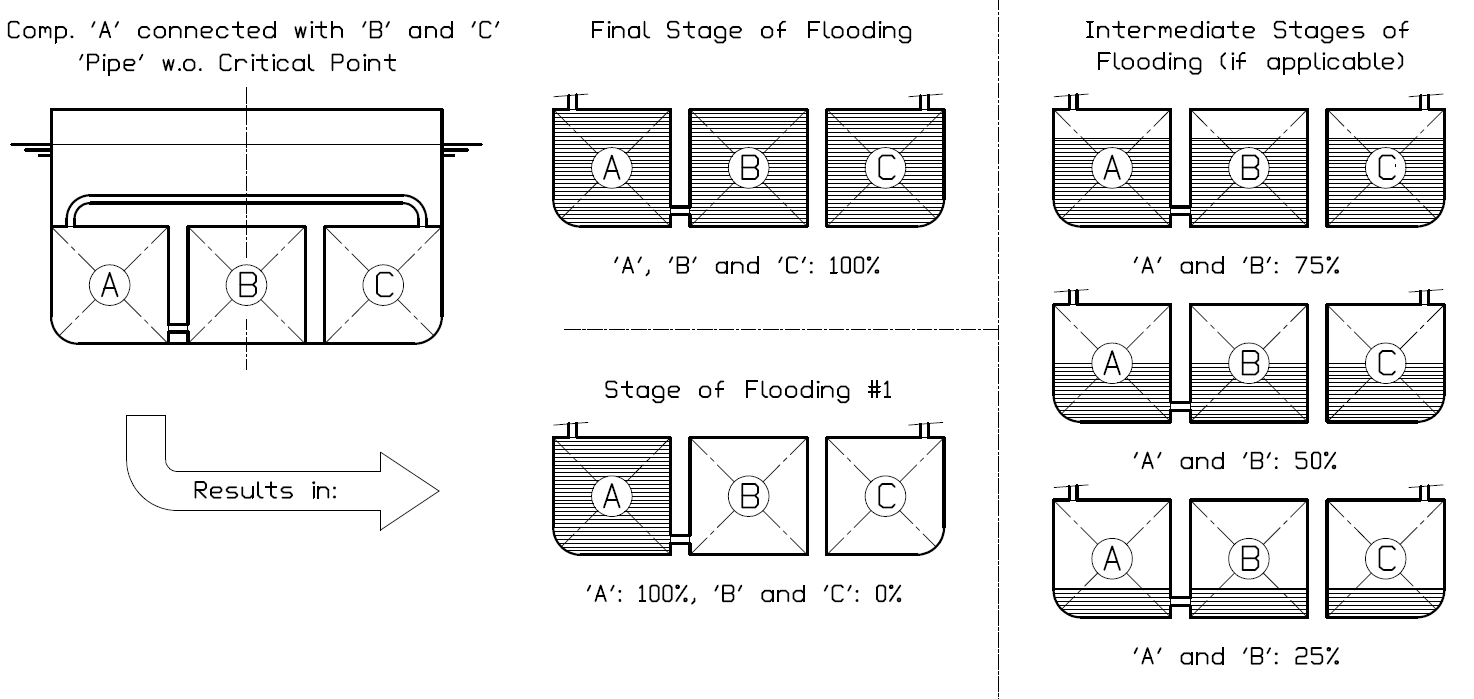 211
13-5-2023
Tips & Tricks: ‘Probdam’
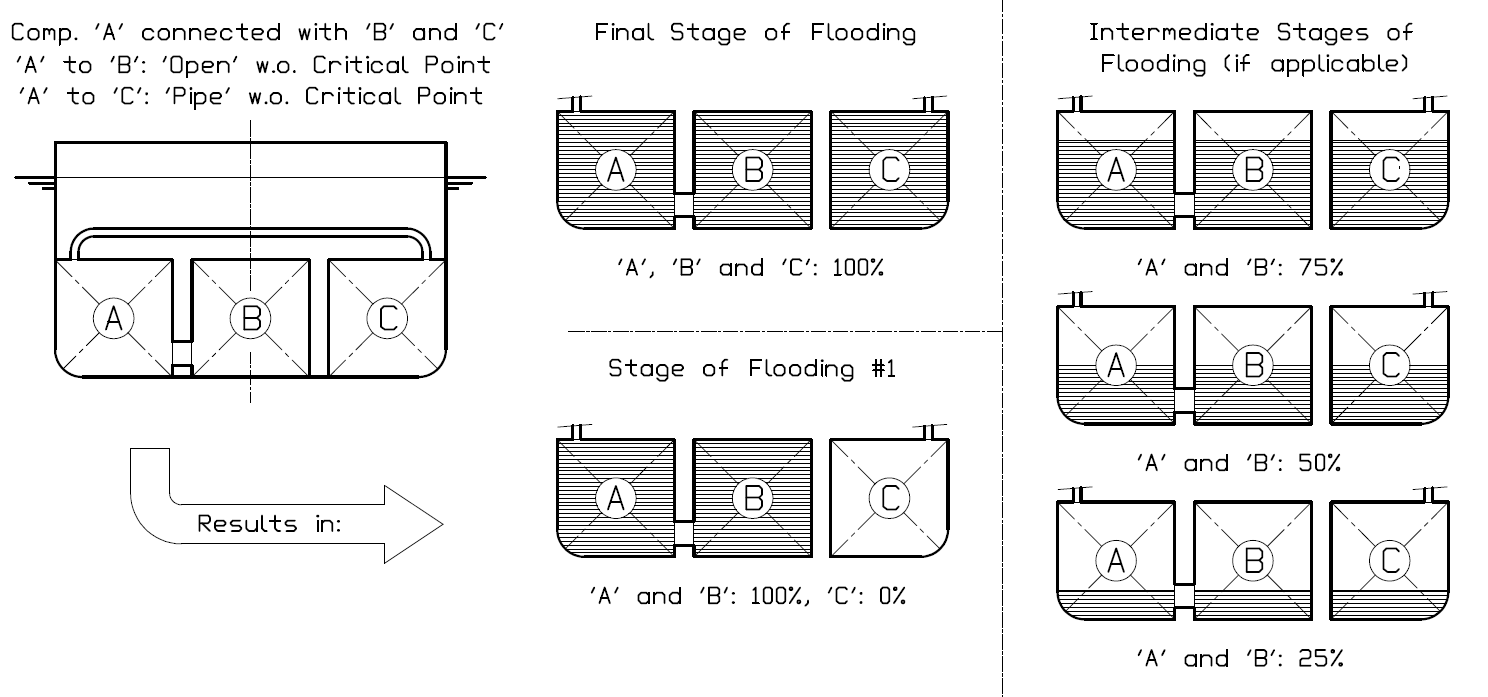 212
13-5-2023
Tips & Tricks: ‘Probdam’
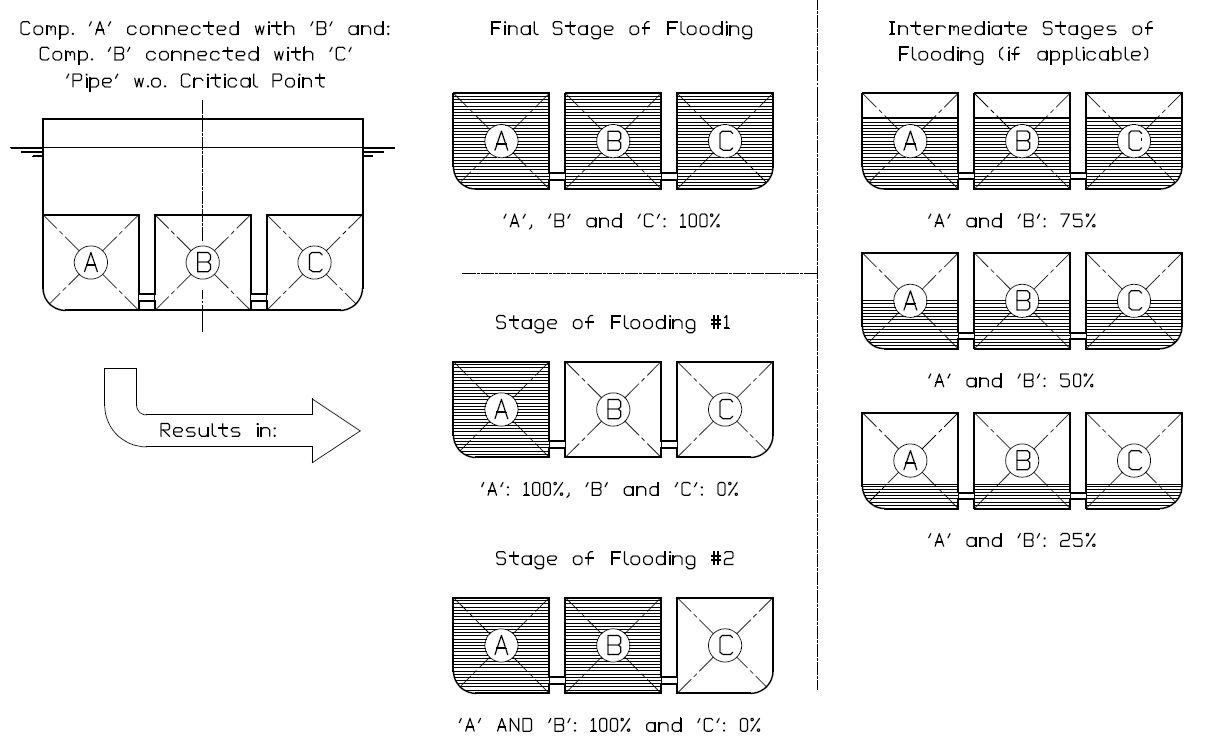 213
13-5-2023
Tips & Tricks: ‘Probdam’
New damage case menu.
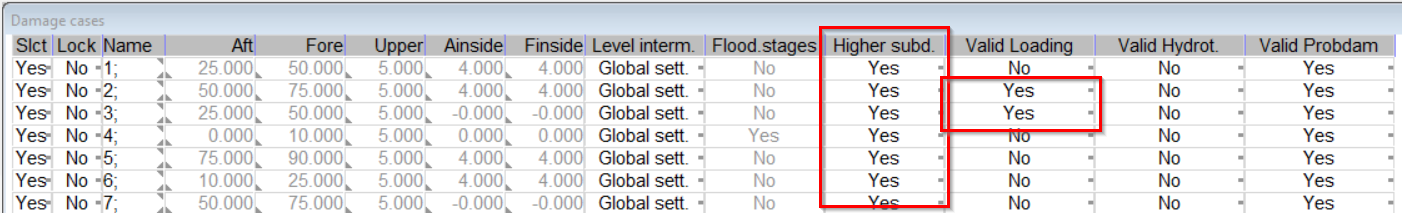 214
13-5-2023
Tips & Tricks: ‘Probdam’
New damage case menu.






Here you can select damage cases for which higher subdamages have to be generated.
Here you can select damage cases to be used in ‘Loading’ or ‘Hydrotables’.
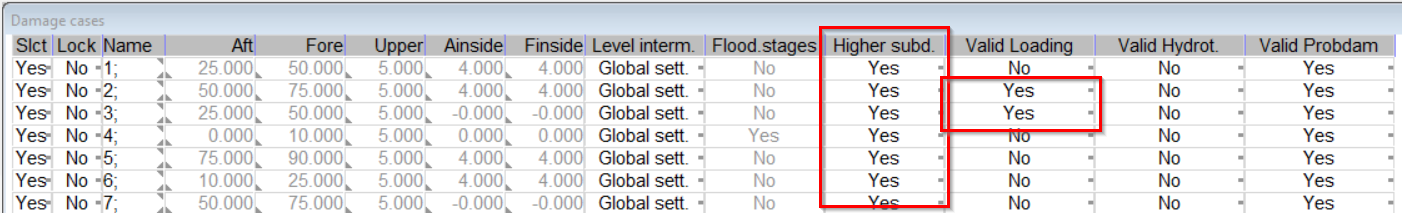 215
13-5-2023
Tips & Tricks: ‘Probdam’
End of the topic: Tips & Tricks. 

Before we continue with the ‘general’ Q&A section…
216
14-5-2023
Tips & Tricks: ‘Probdam’
End of the topic: Tips & Tricks. 

Before we continue with the ‘general’ Q&A section…

Questions regarding the Tips and Tricks?
217
14-5-2023
Q & A.
I would like to thank you for your attention.SARC user day 2023
Workshop Probabilistic Damage Stability with PIAS
Douwe Plukkel